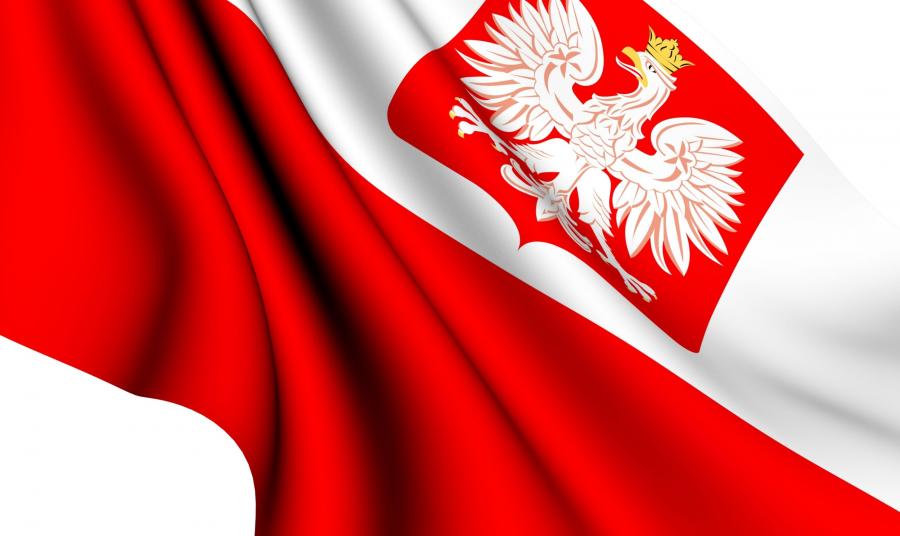 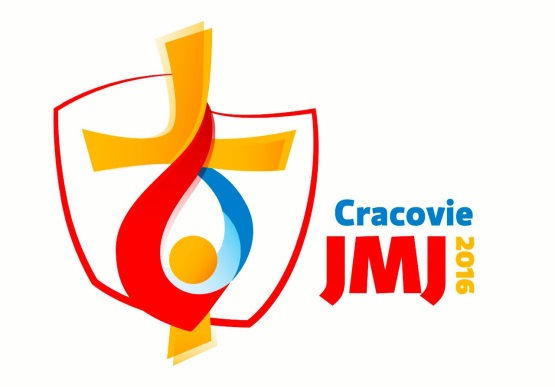 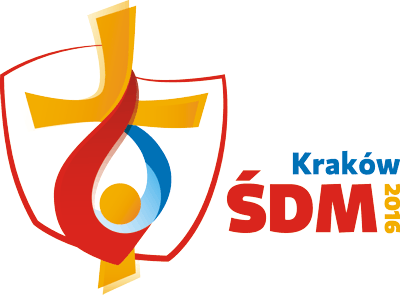 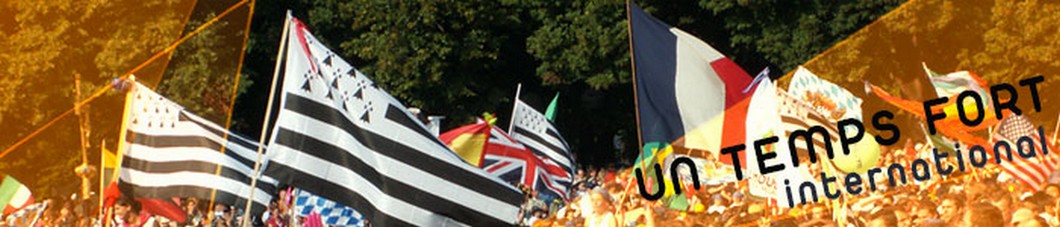 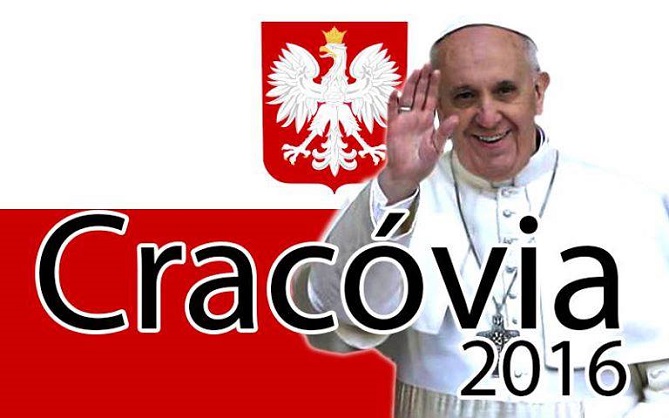 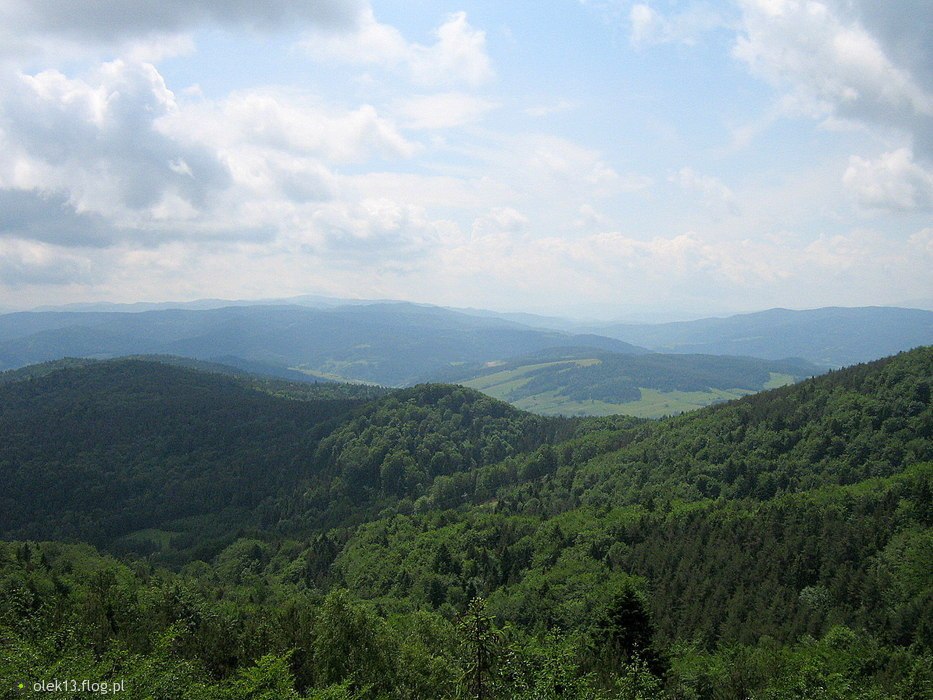 Joie de lever le regard vers les monts
d’où me viendra 
le secours…
(découverte du Sud de la Pologne par les jeunes de Bretagne)
Tatras - Krynica
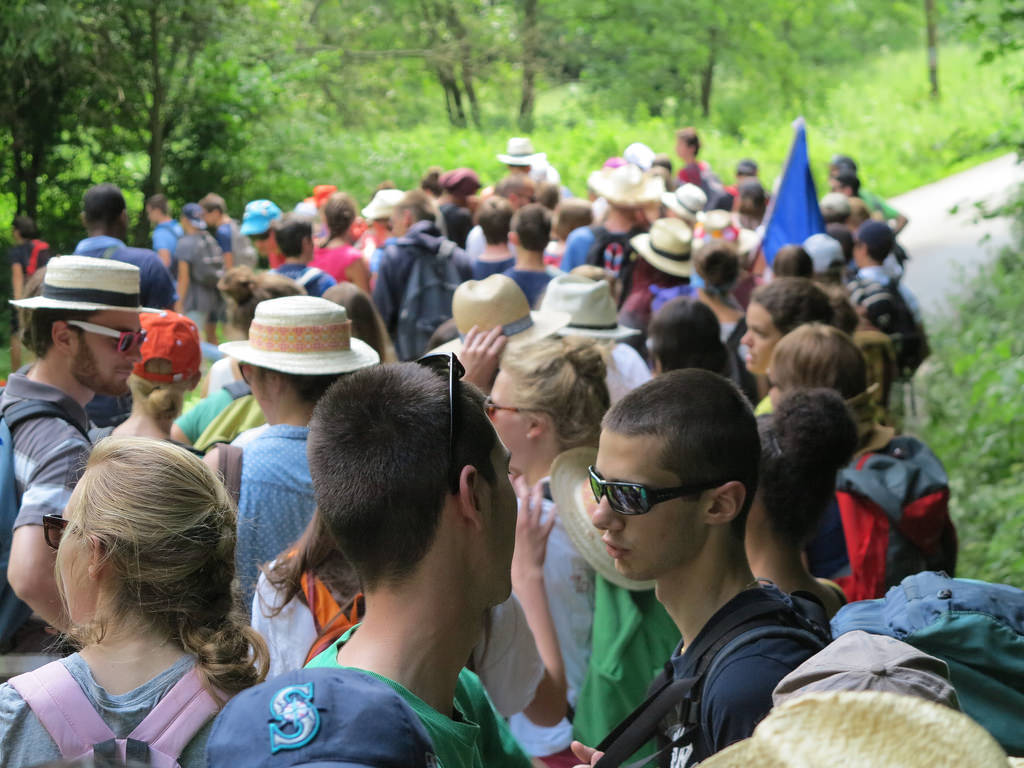 Secours du Seigneur tout au long des jours :
Dieu Saint, 
Miséricorde !
(Randonnée en forêt, jeunes bretons et polonais)
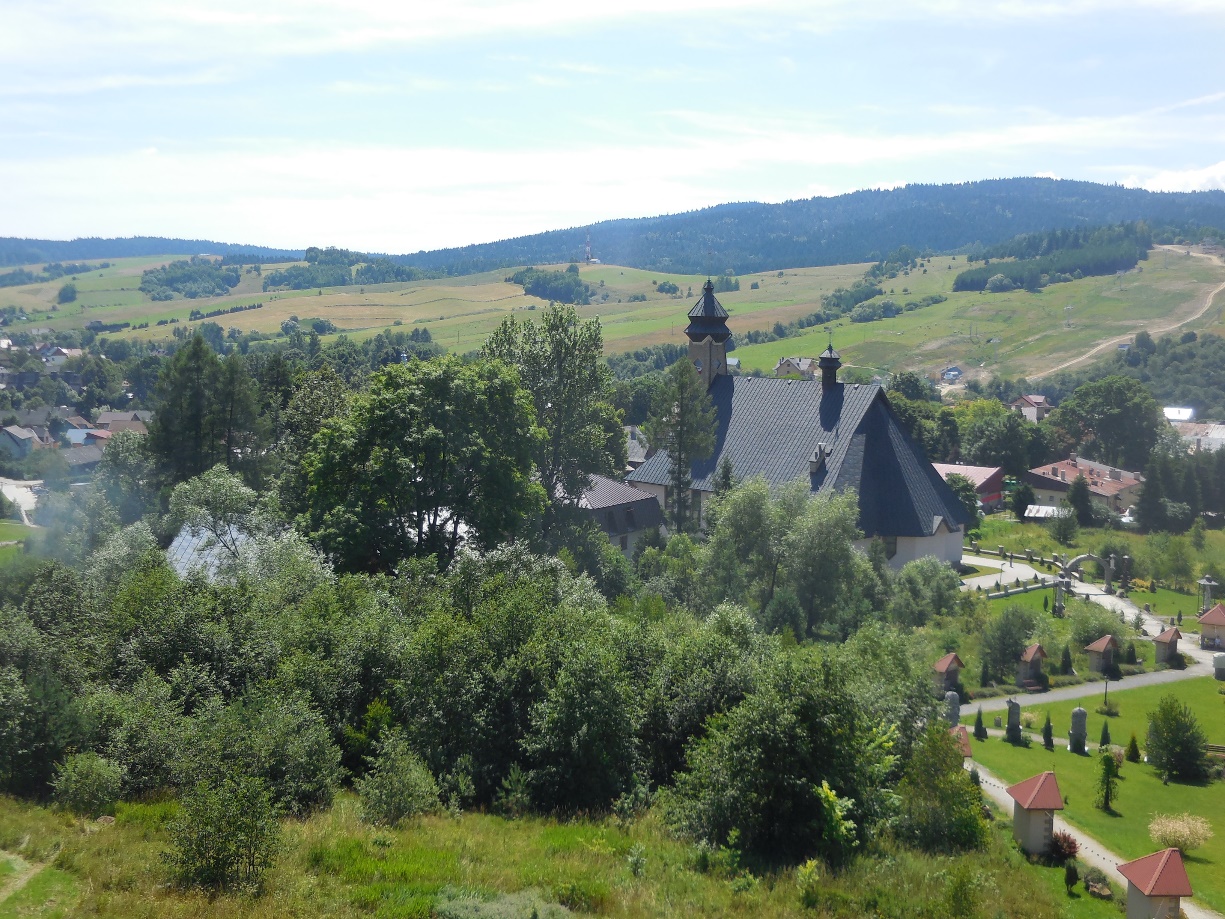 Joie d’être pris 
dans les bras du Berger :
Lui-même 
vient nous chercher !
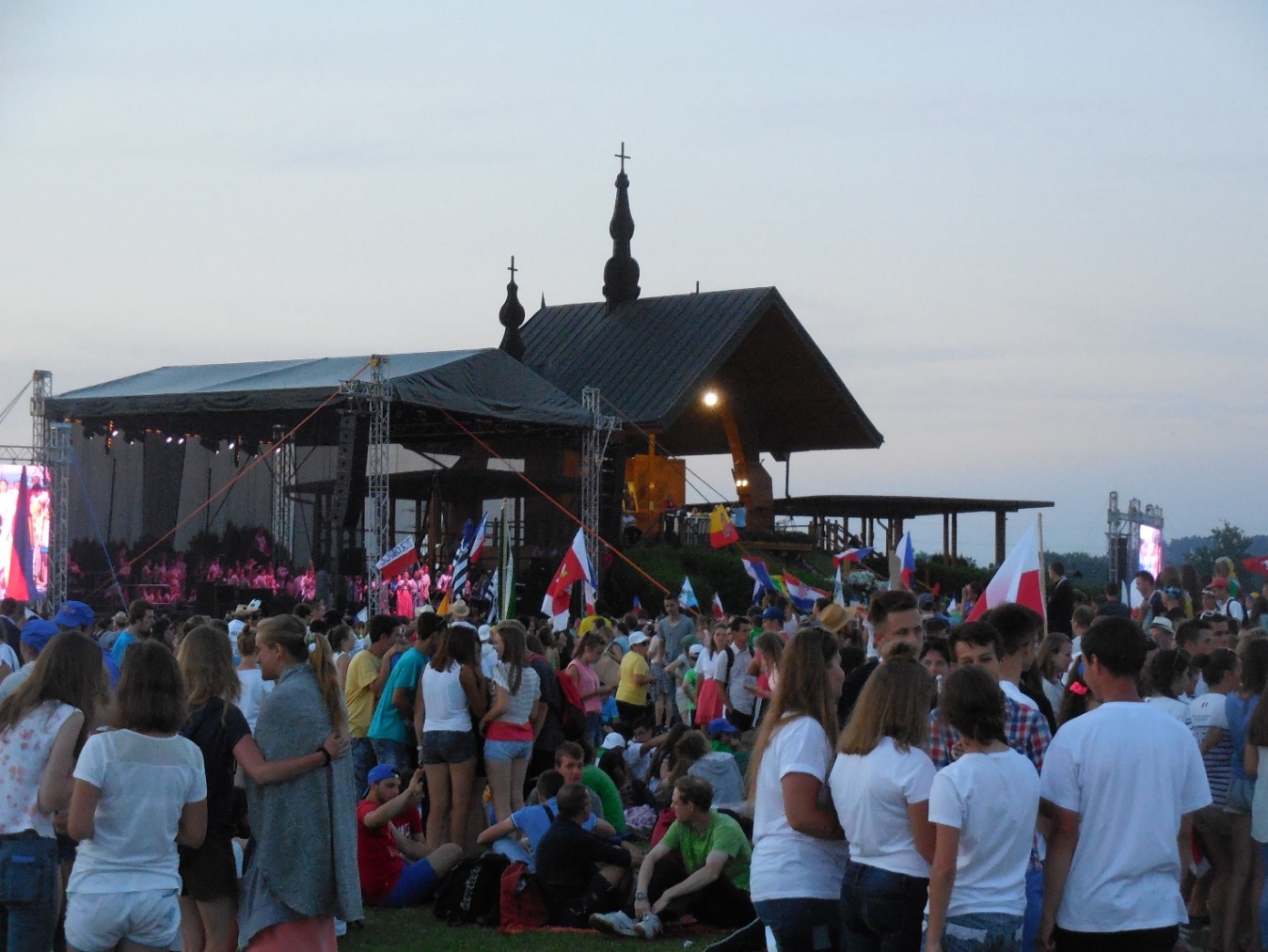 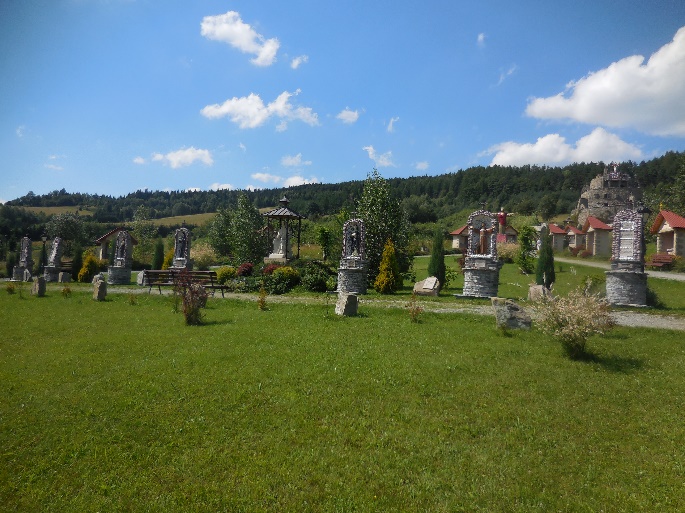 (Tylicz : Calvaire, 
 lieu de pèlerinage 
et Chemin de Croix)
(Rassemblement  diocésain  - première rencontre avec des jeunes pèlerins étrangers : Australiens, Italiens, Guatémaltèques, Anglais, Suisses…)
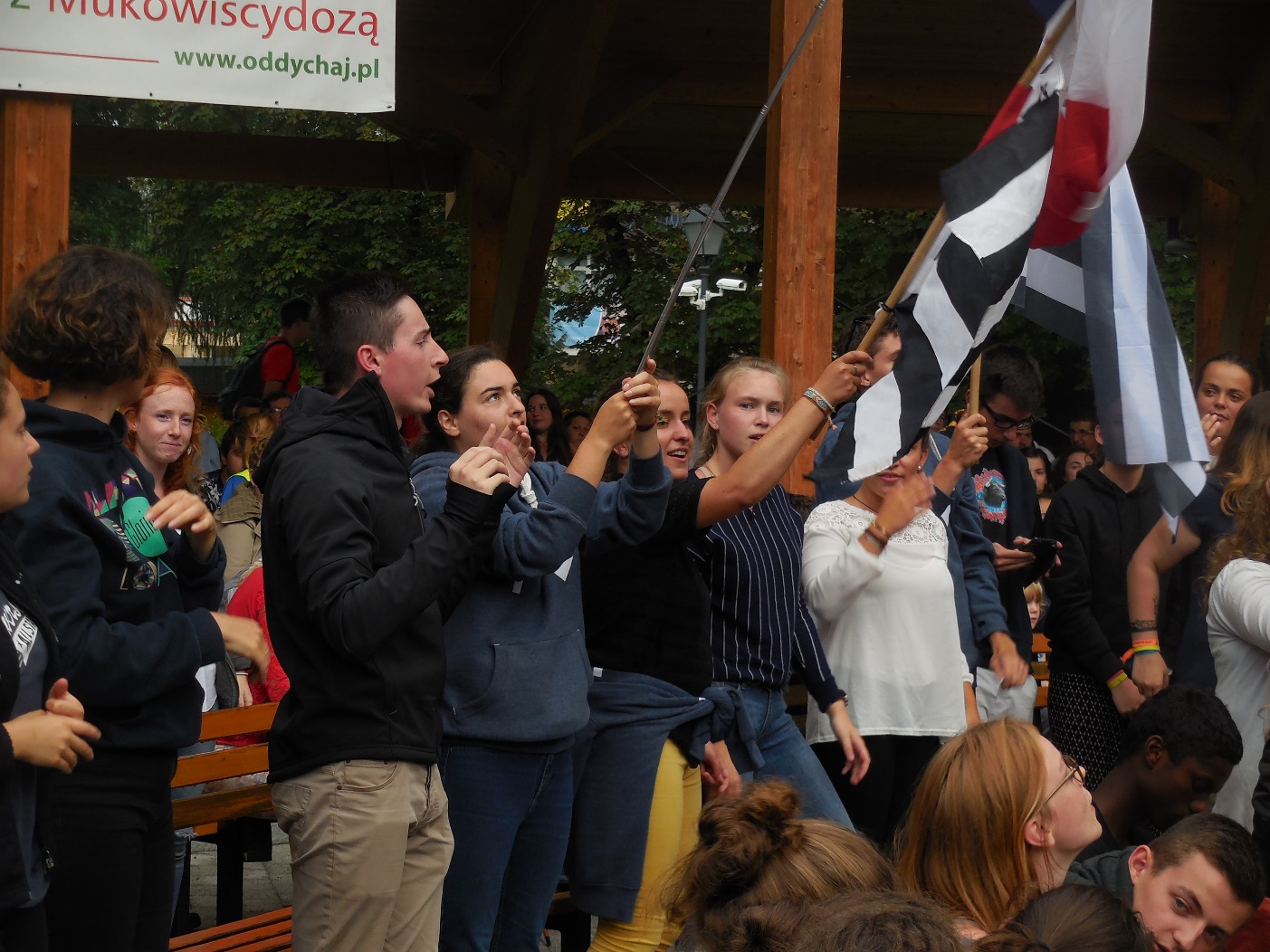 Par ses blessures 
nous sommes guéris :
Christ est Souffle de vie !
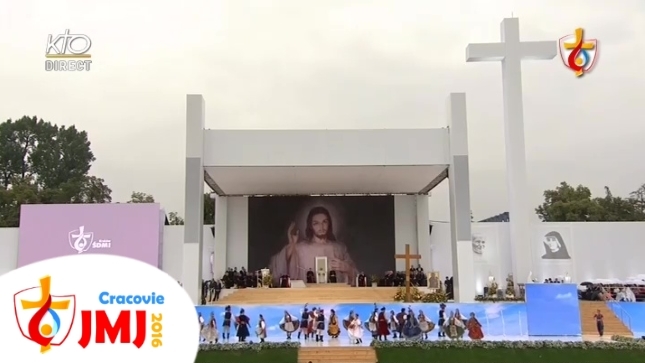 (L’enthousiasme du Groupe de Redon à Krynica)
(Accueil du Pape
 Campus Misericordiae)
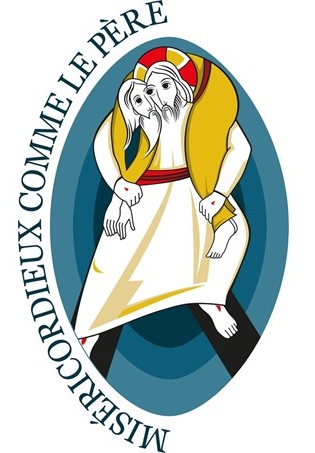 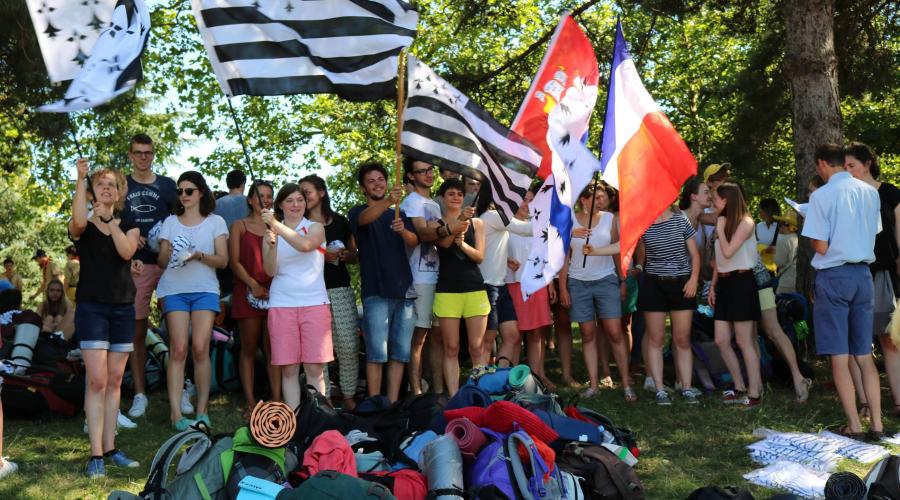 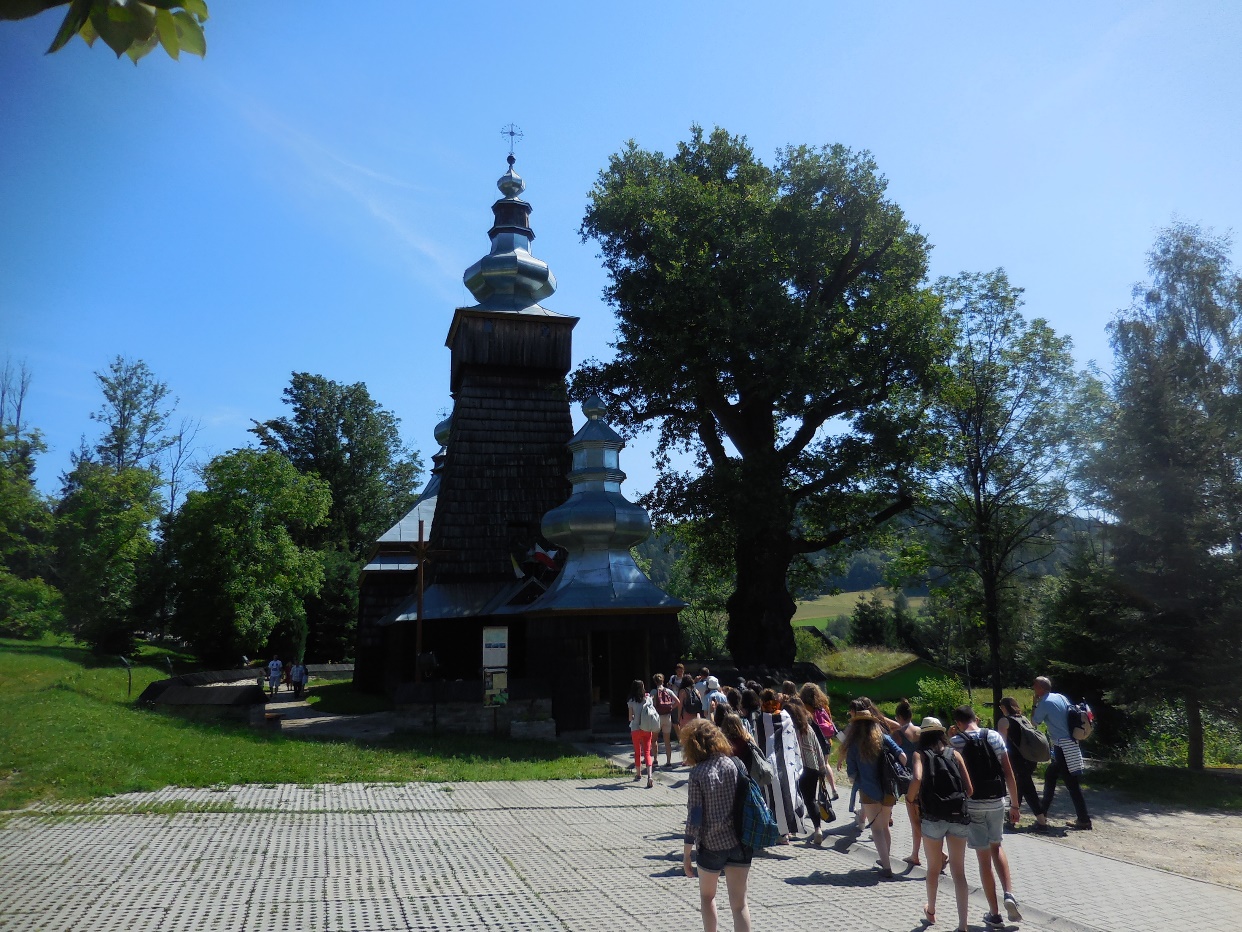 (Krynica)
Heureux les cœurs miséricordieux,
Car ils obtiendront Miséricorde !
(Groupe de Redon : visite d’une chapelle orthodoxe)
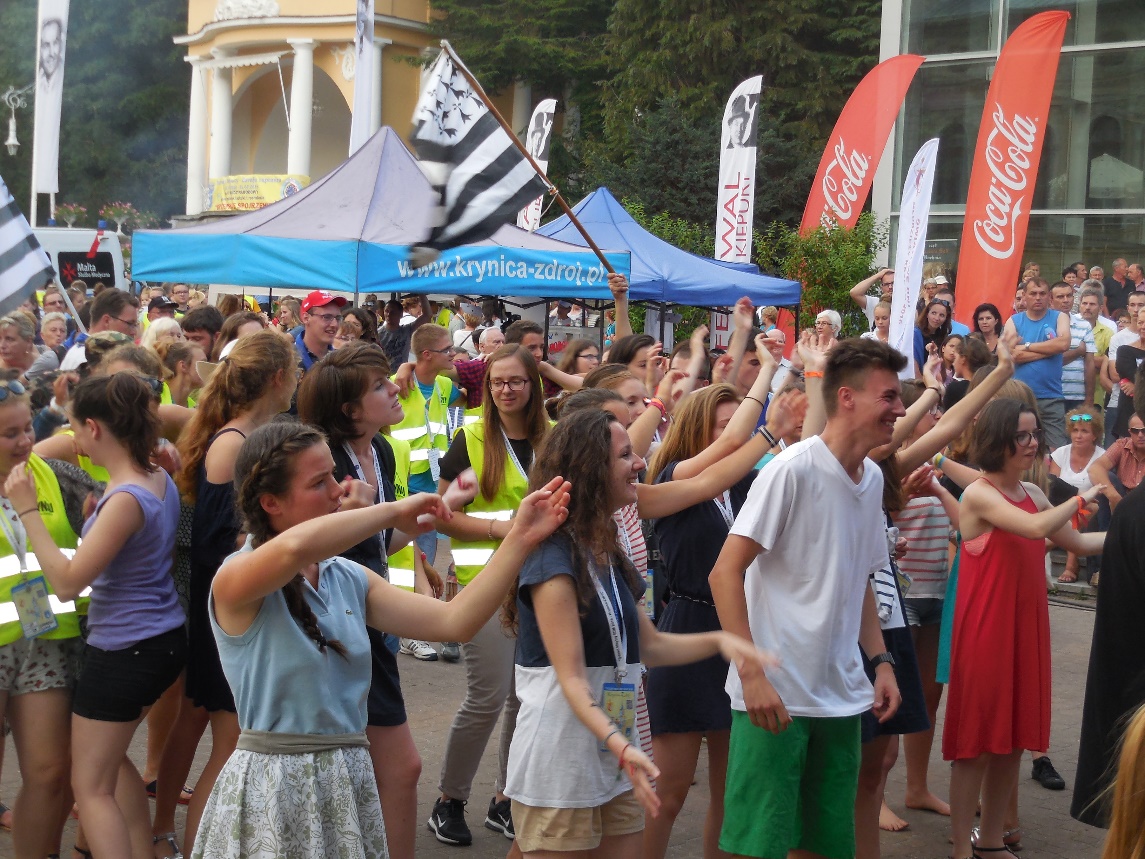 Heureux les cœurs aimants,
Ouverts à l’Amour 
de Dieu le Père !
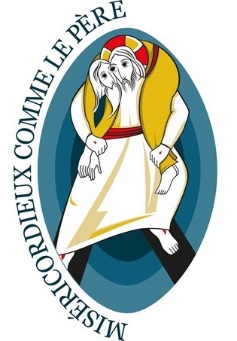 (Krynica – après-midi festive avec les habitants et les jeunes bretons)
Heureux les cœurs miséricordieux,
Car ils obtiendront Miséricorde !
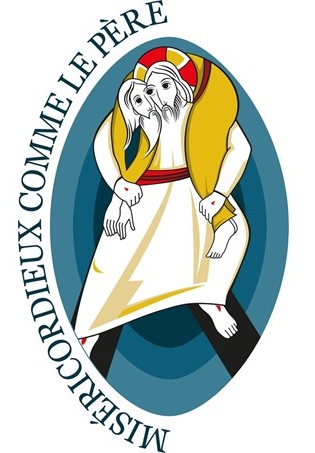 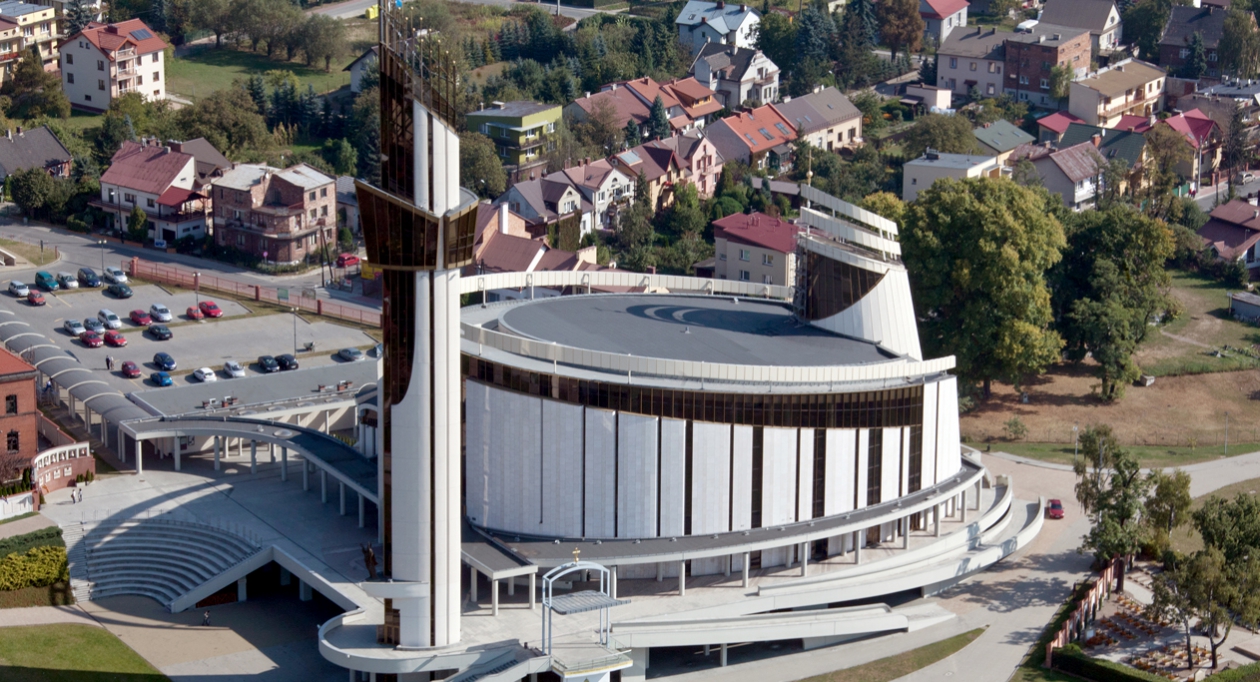 (Cracovie – Sanctuaire de la Miséricorde)
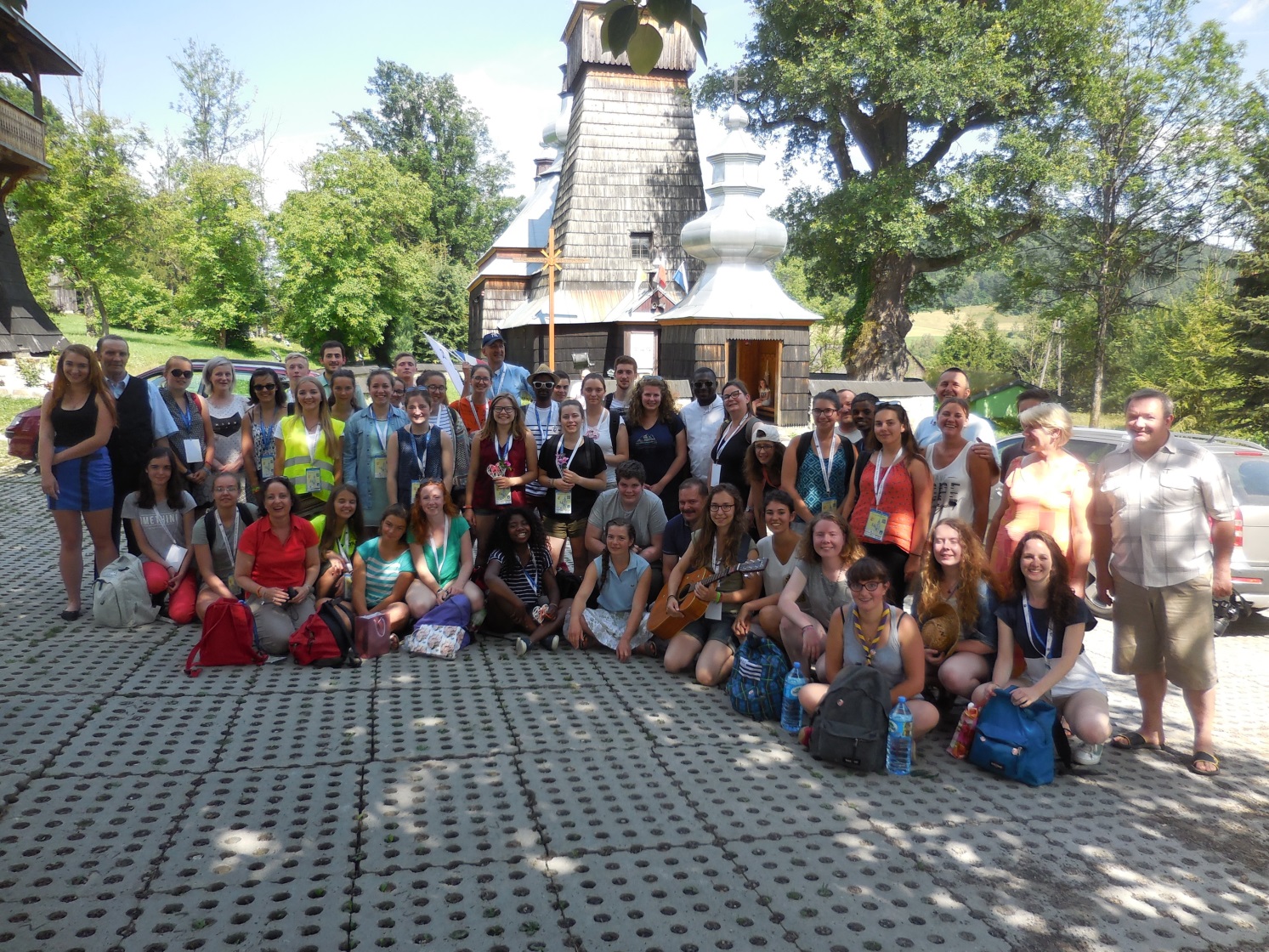 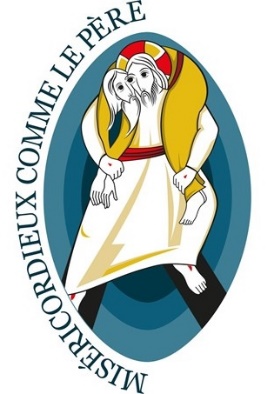 Heureux les cœurs aimants,
Ouverts à l’Amour
 de Dieu le Père !
(avec les familles polonaises accueillantes)
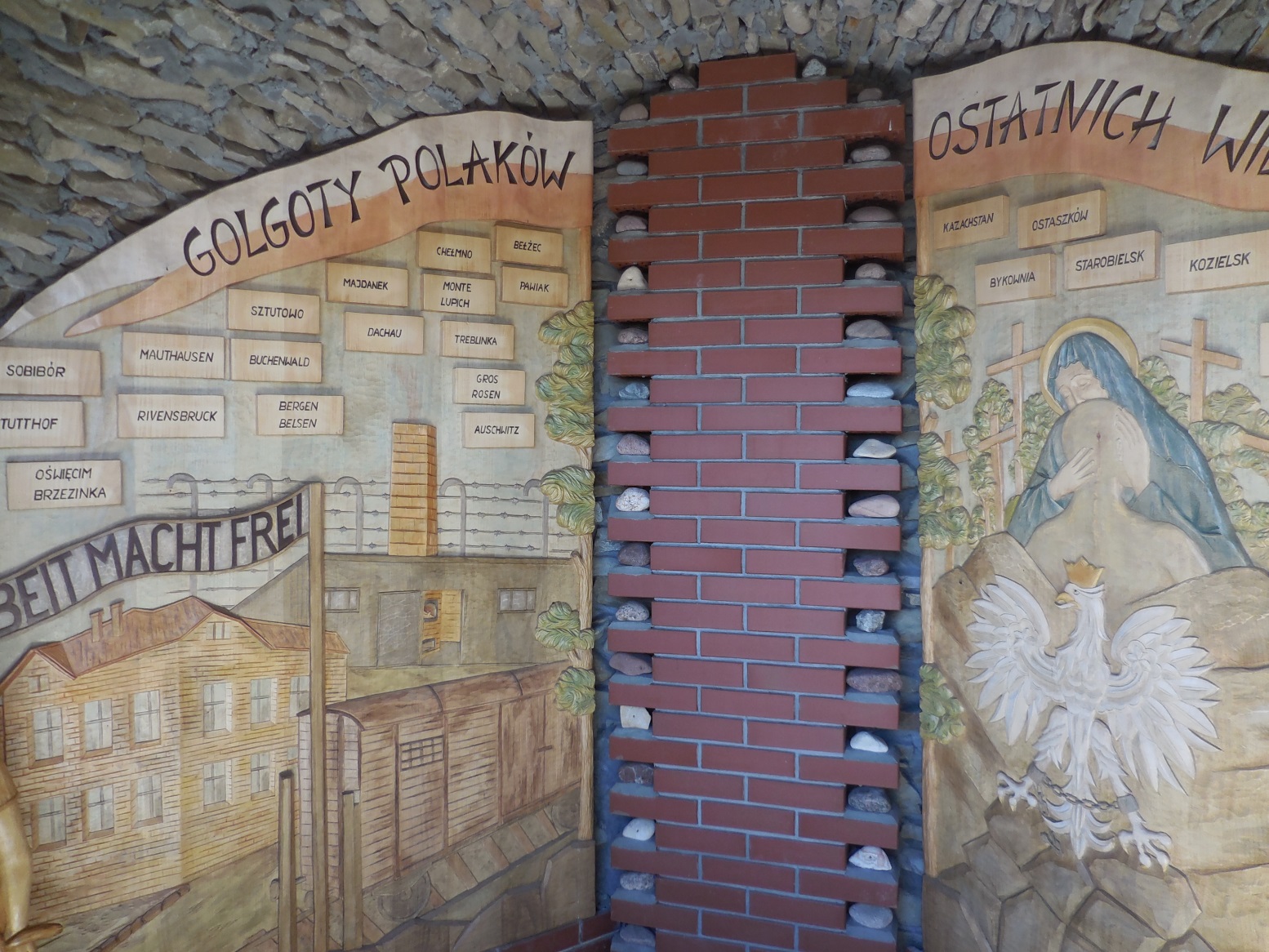 Joie d’espérer 
contre toute espérance !
Qui loin de Dieu survivrait ?
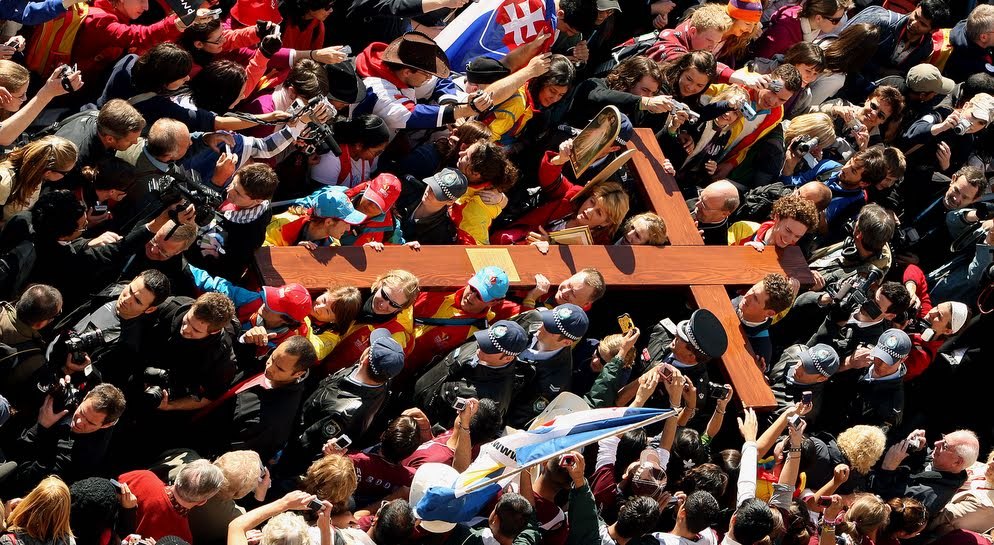 (Tylicz : un mémorial 
des camps nazis en Pologne)
(Chemin de Croix international du vendredi)
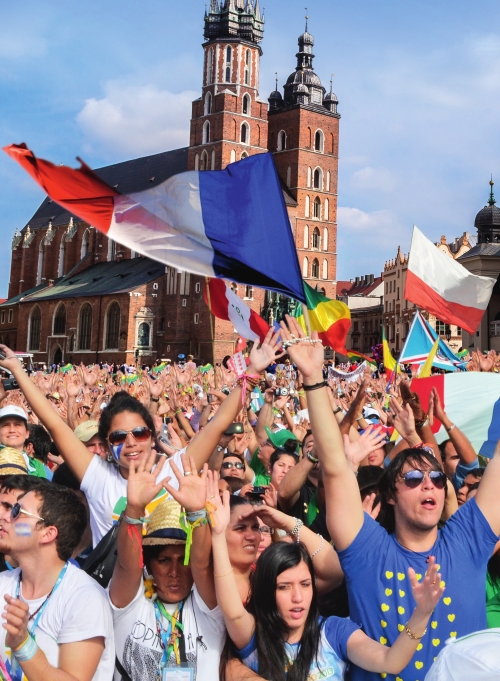 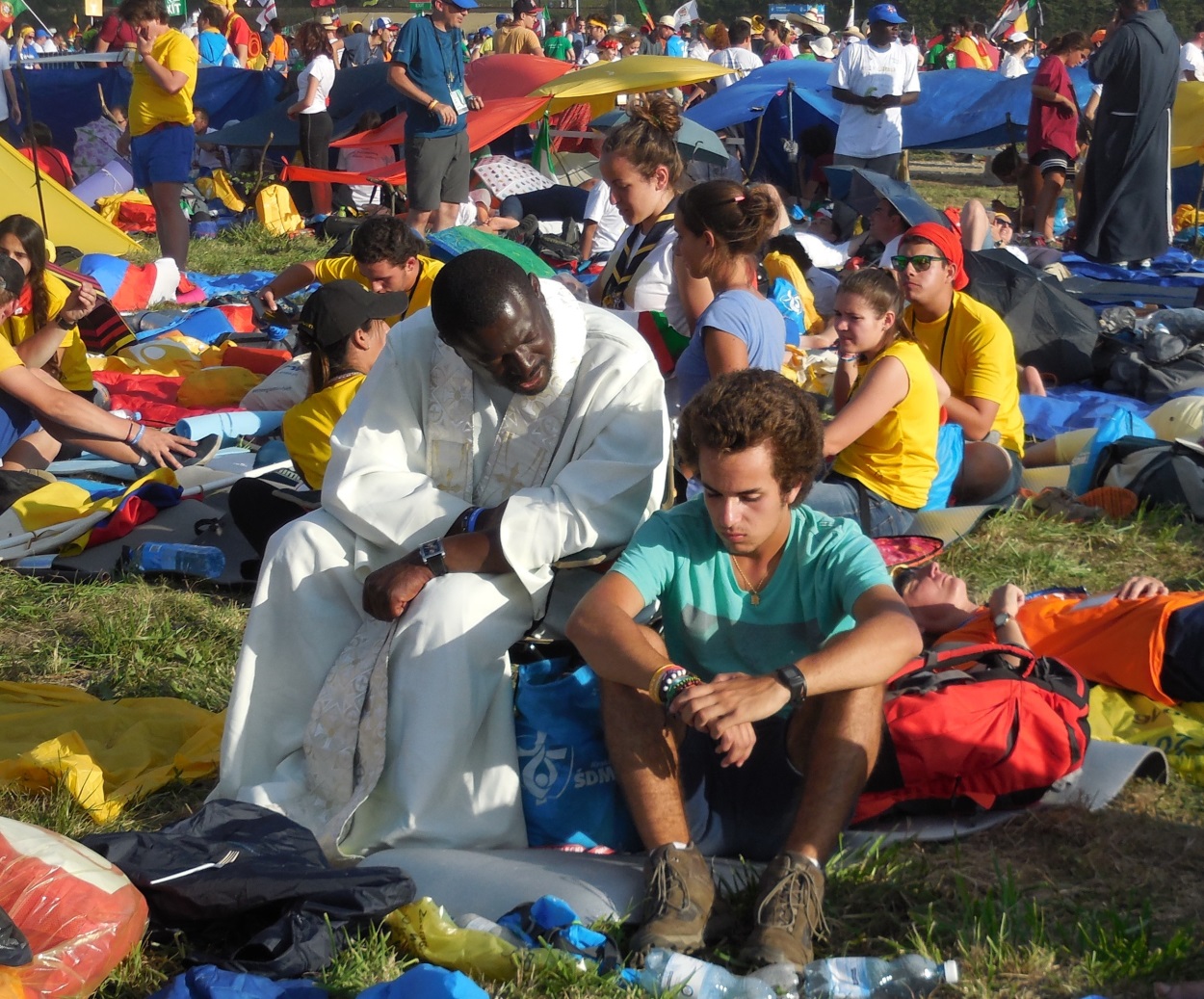 Mais Son pardon
 vient changer
 nos cœurs,
Alors, 
vivons de Lui !
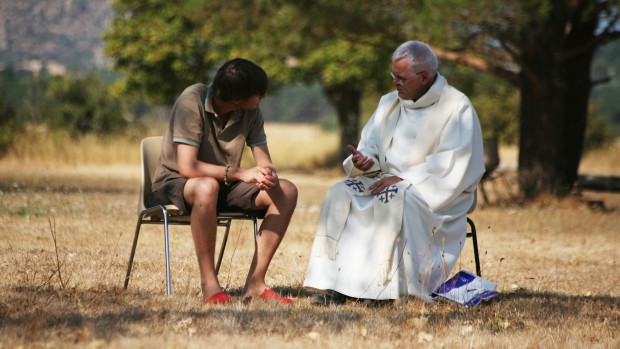 (confessions à toute heure et en tout lieu)
(Cracovie : Festival de la Jeunesse sur le Rynek – Grand Place de Cracovie)
Heureux les cœurs miséricordieux,
Car ils obtiendront Miséricorde !
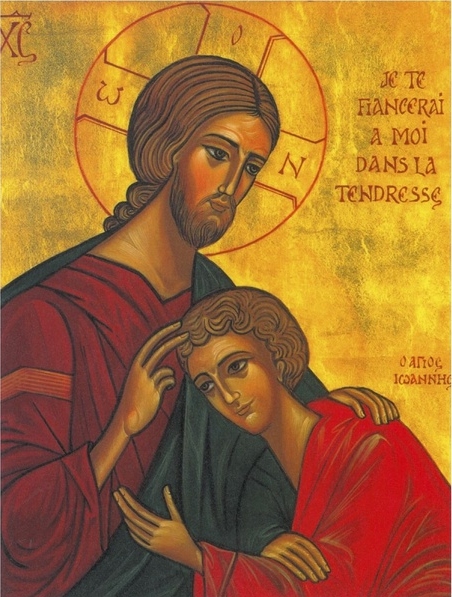 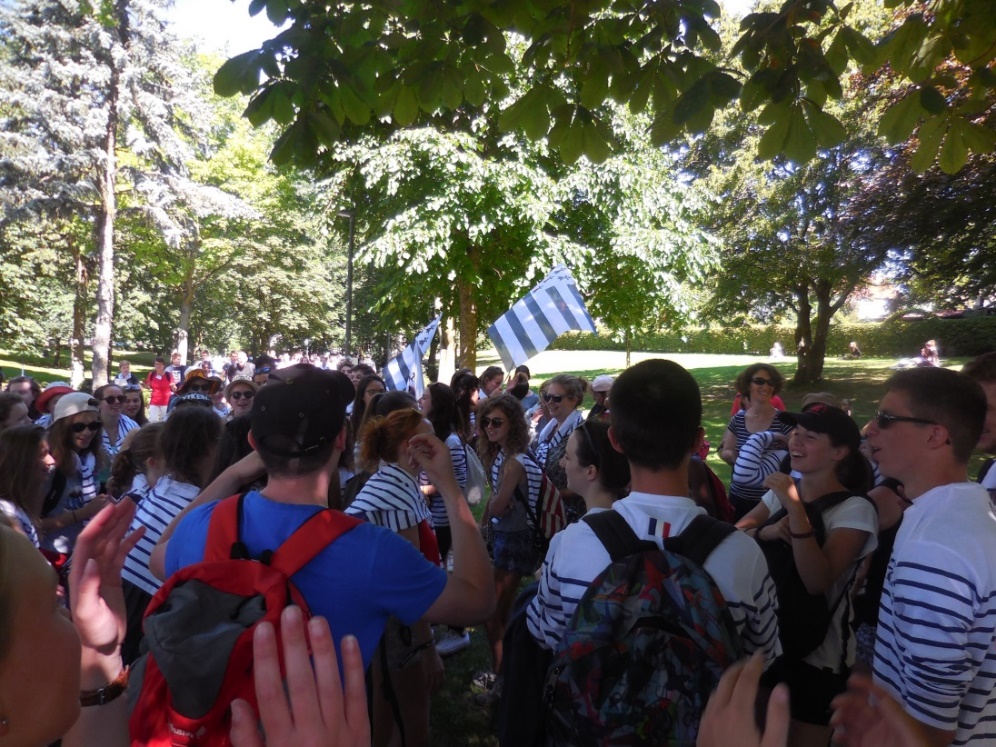 (Joie de nos jeunes bretons, lors d’une première marche-pèlerinage)
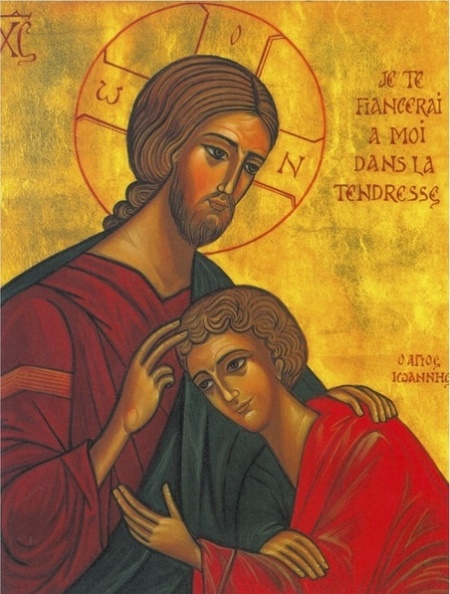 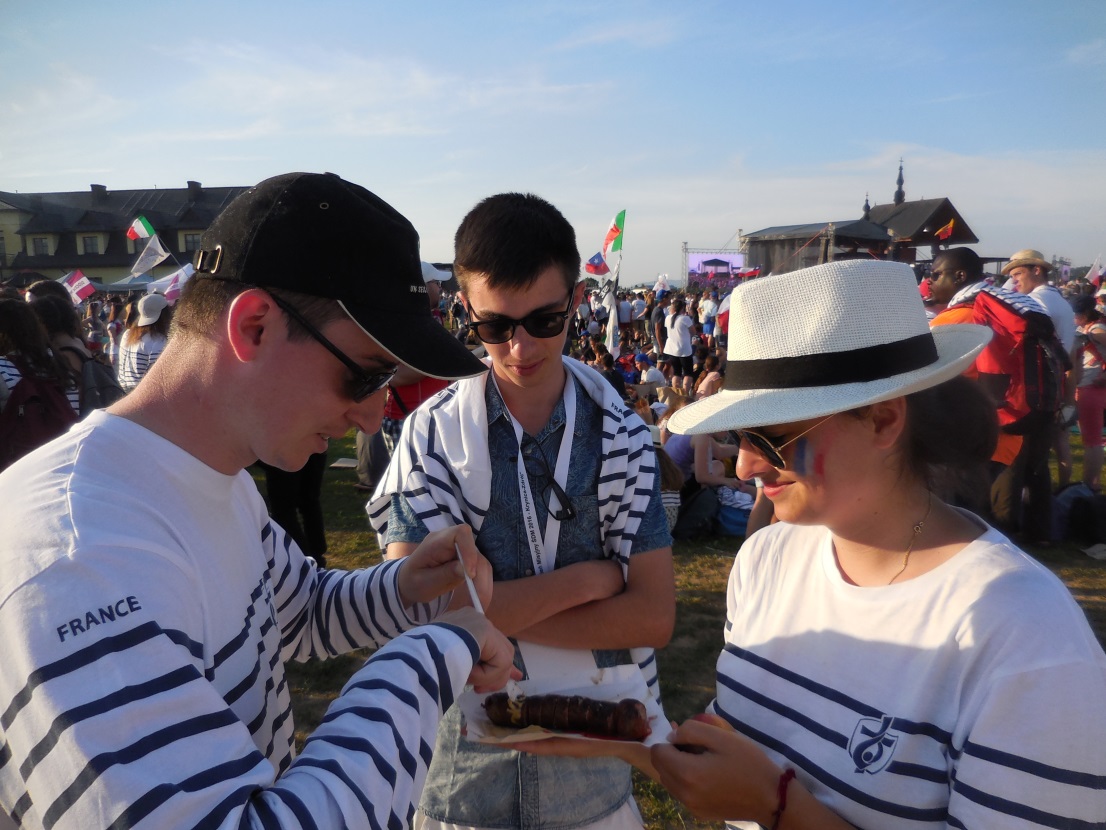 Heureux les cœurs aimants,
Ouverts à l’Amour
 de Dieu le Père !
(Partage du repas «  pain-saucisse » entre salvatoriens )
Heureux les cœurs miséricordieux,
Car ils obtiendront Miséricorde !
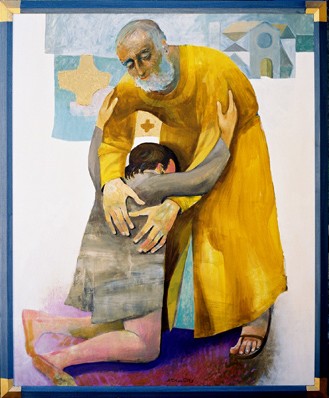 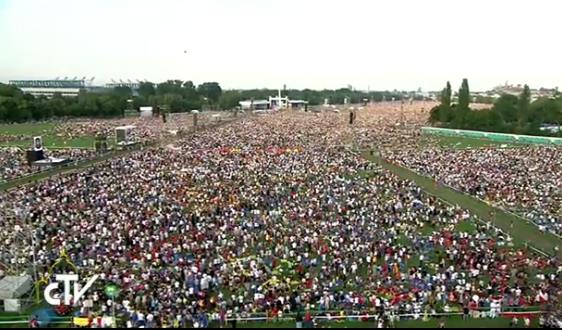 (Arrivée des pèlerins sur le Campus Miséricordiae – samedi soir)
Heureux les cœurs aimants,
Ouverts à l’Amour de Dieu le Père !
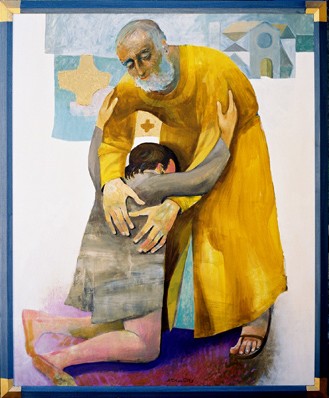 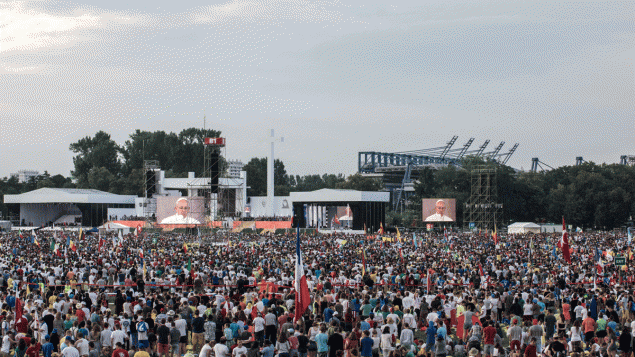 (Veillée du samedi soir avec le Pape François)
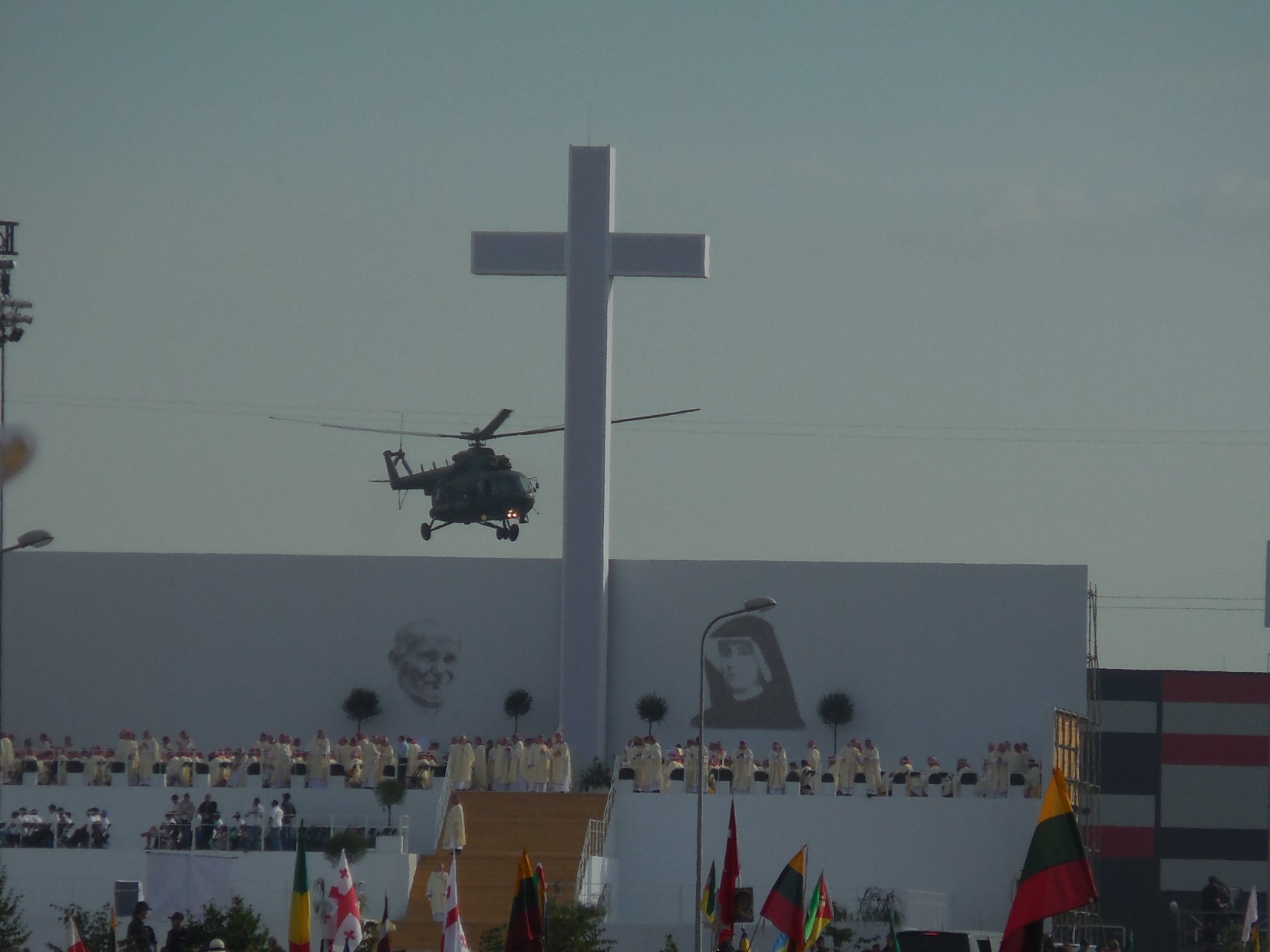 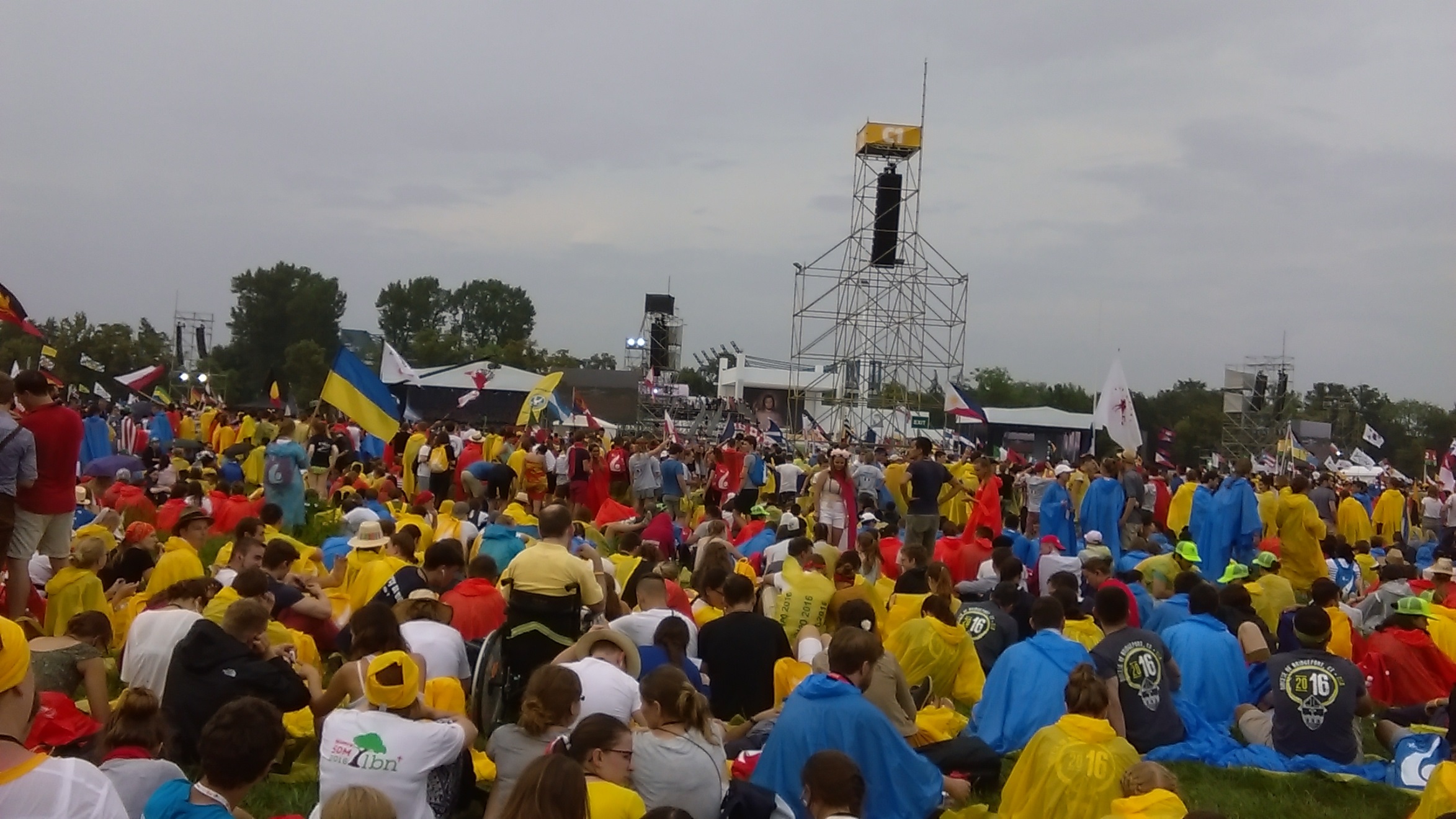 Joie d’être en paix grâce 
au Fils rédempteur :
Christ a surgi du tombeau !
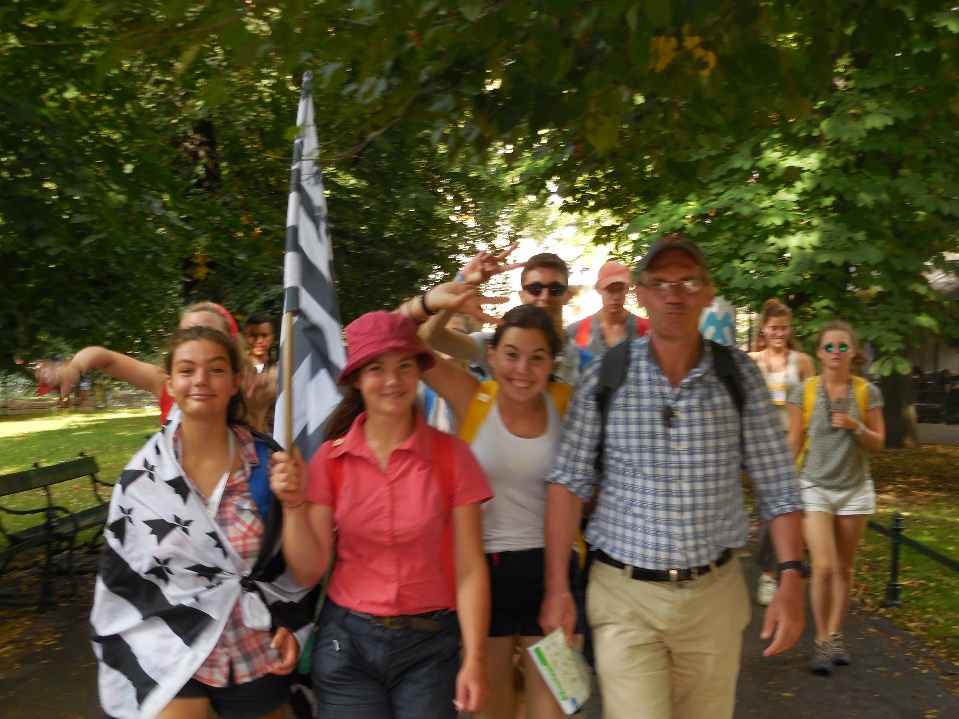 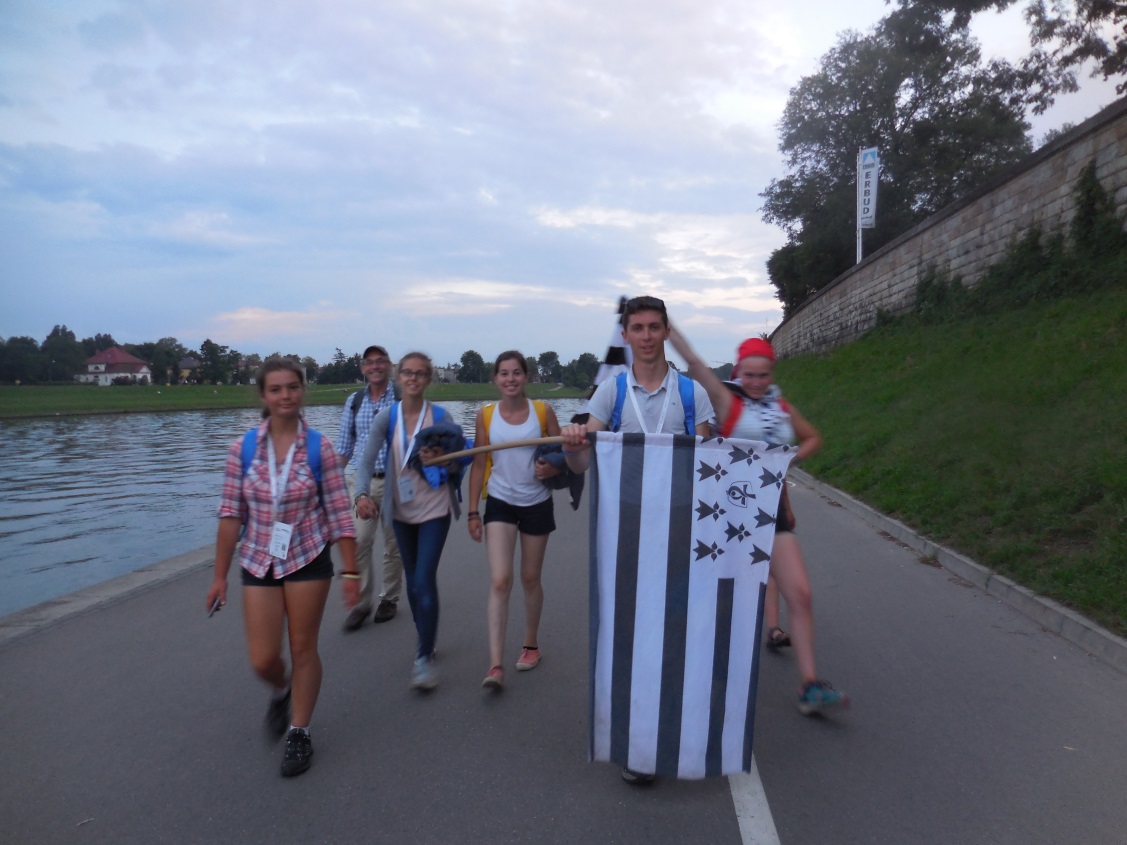 (Père Paul et le groupe  de Redon au Parc Błonia - Kraków)
(Nos redonnais sur les bord de la Vistule à Kraków)
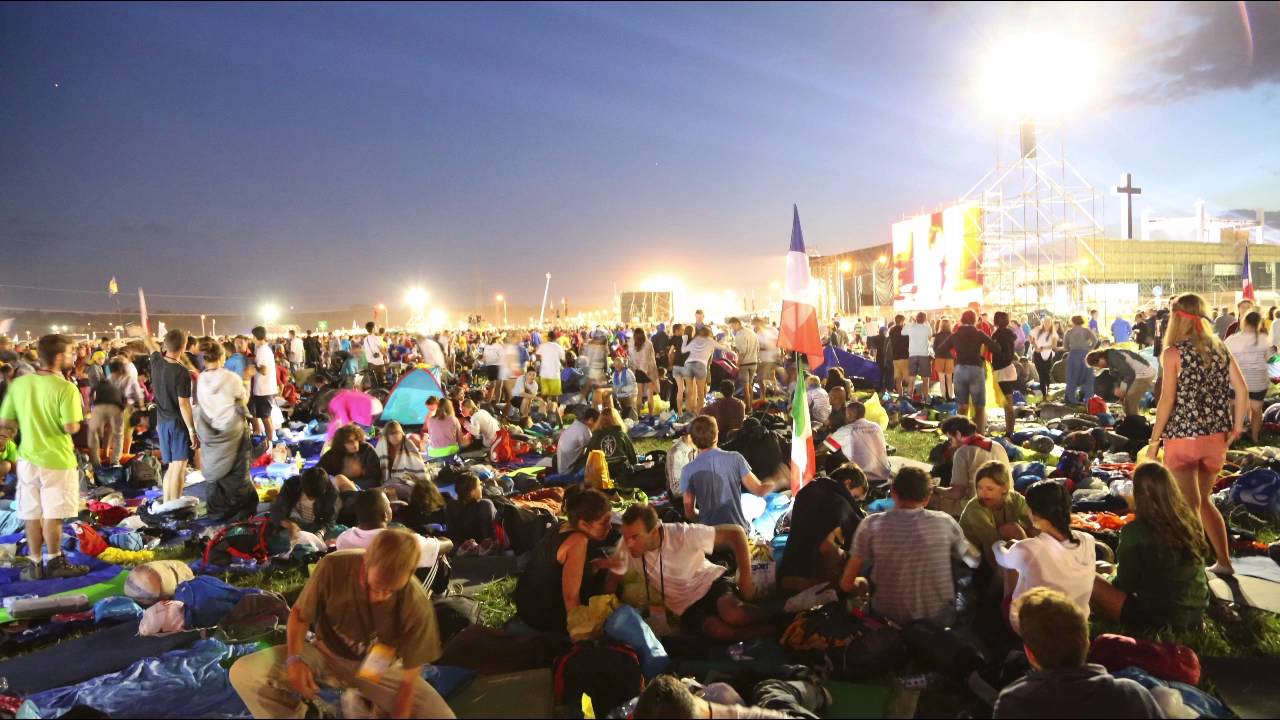 « Jésus est Seigneur ! » 
clame en nous l’Esprit :
Que le monde Le voie !
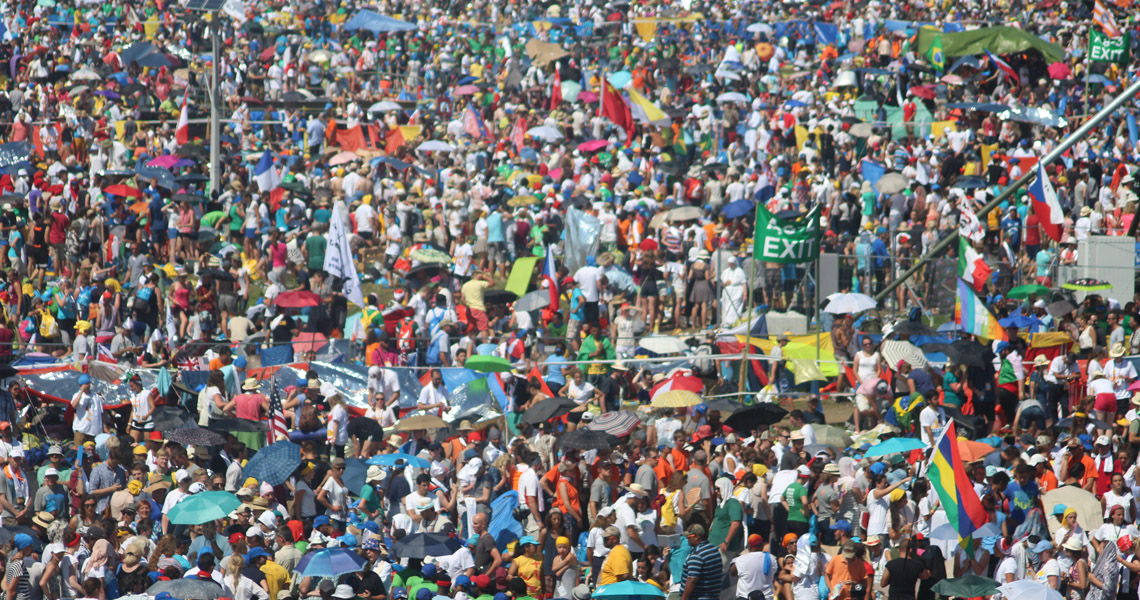 (Campus Misericordiae 
le samedi soir)
Heureux les cœurs miséricordieux,
Car ils obtiendront Miséricorde !
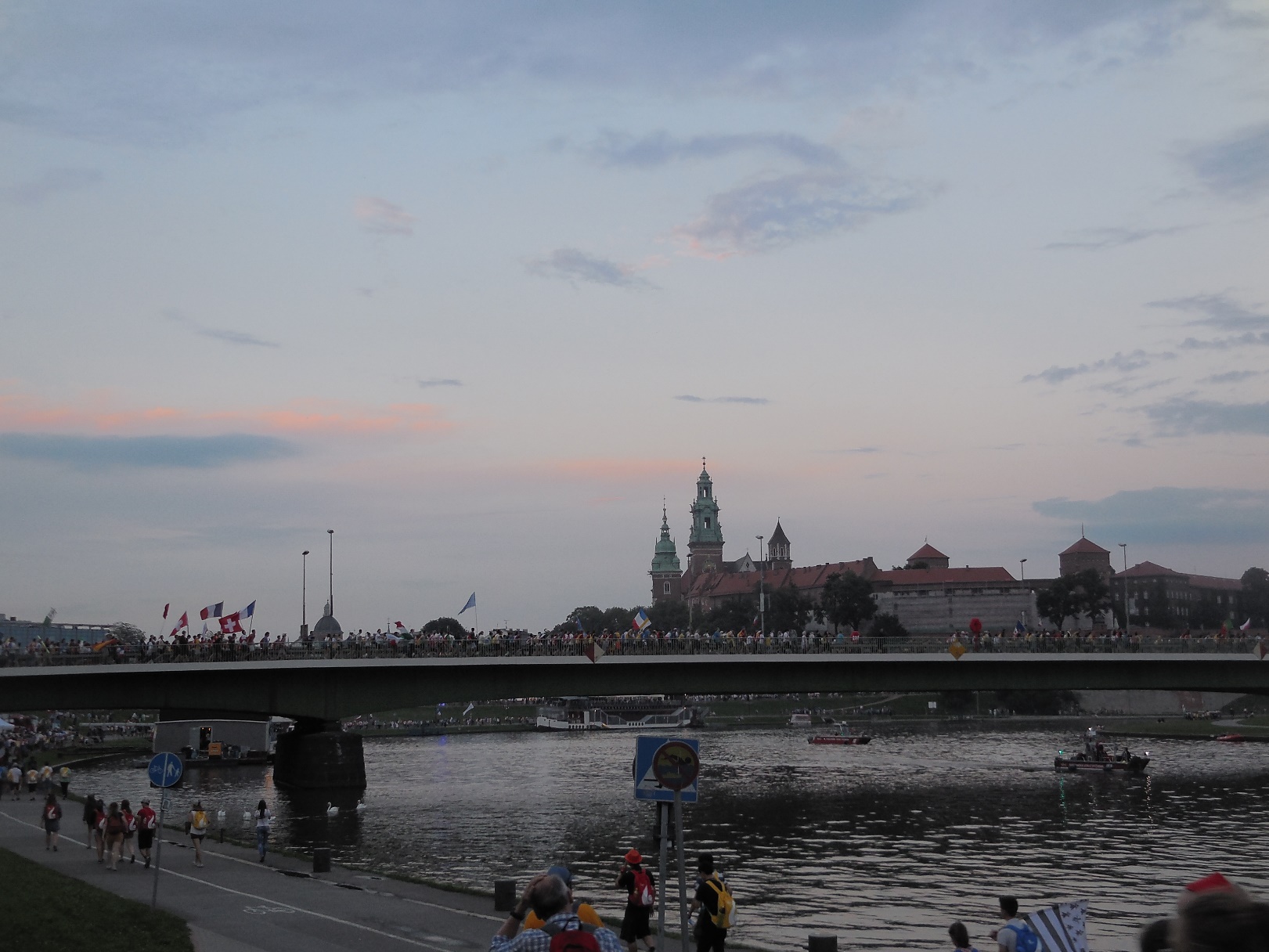 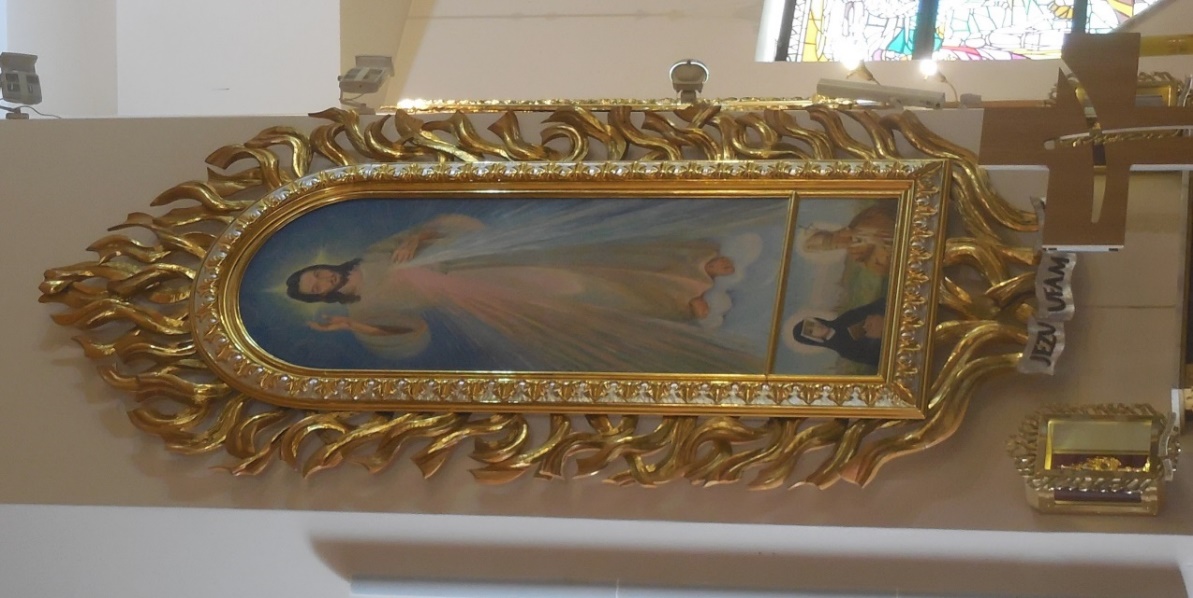 (Cracovie - rassemblement en soirée 
devant le château du Wavel)
Heureux les cœurs aimants,
Ouverts à l’Amour 
de Dieu le Père !
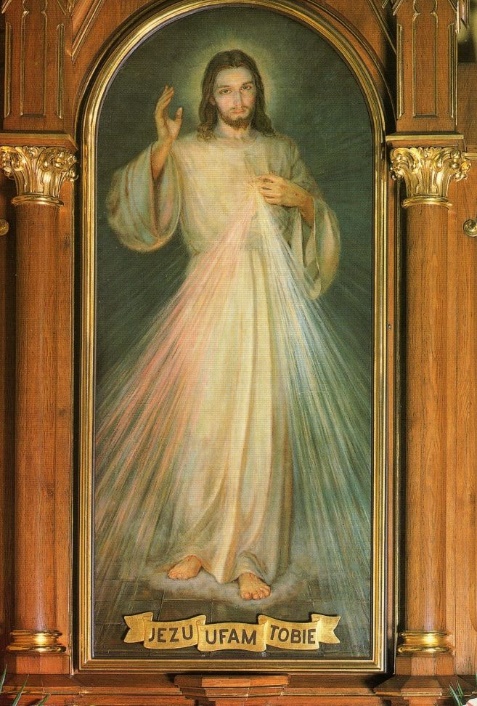 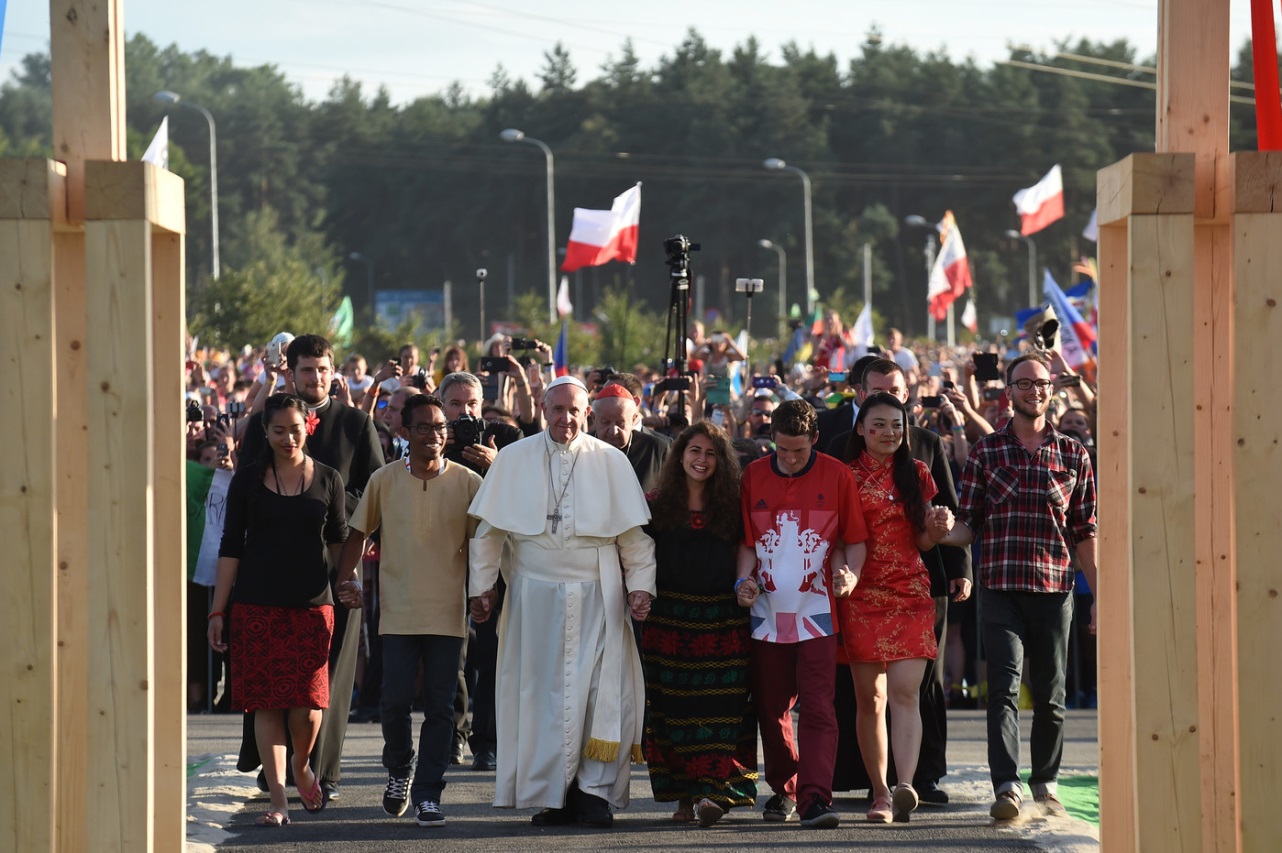 (Tableau du Christ Miséricordieux, Sanctuaire de la Miséricorde)
(passage de la « Porte Sainte » 
du Campus Misericordiae, avec des jeunes de tous les continents)
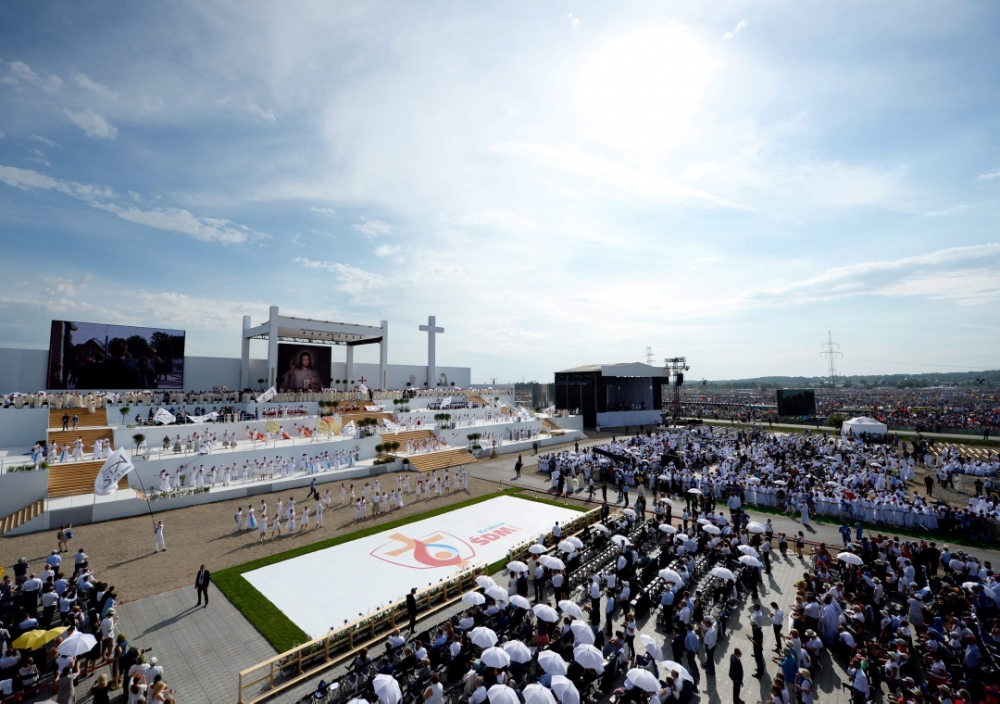 Heureux les cœurs miséricordieux,
Car ils obtiendront
 Miséricorde !
(Messe du Dimanche, Campus Misericordiae - Kraków)
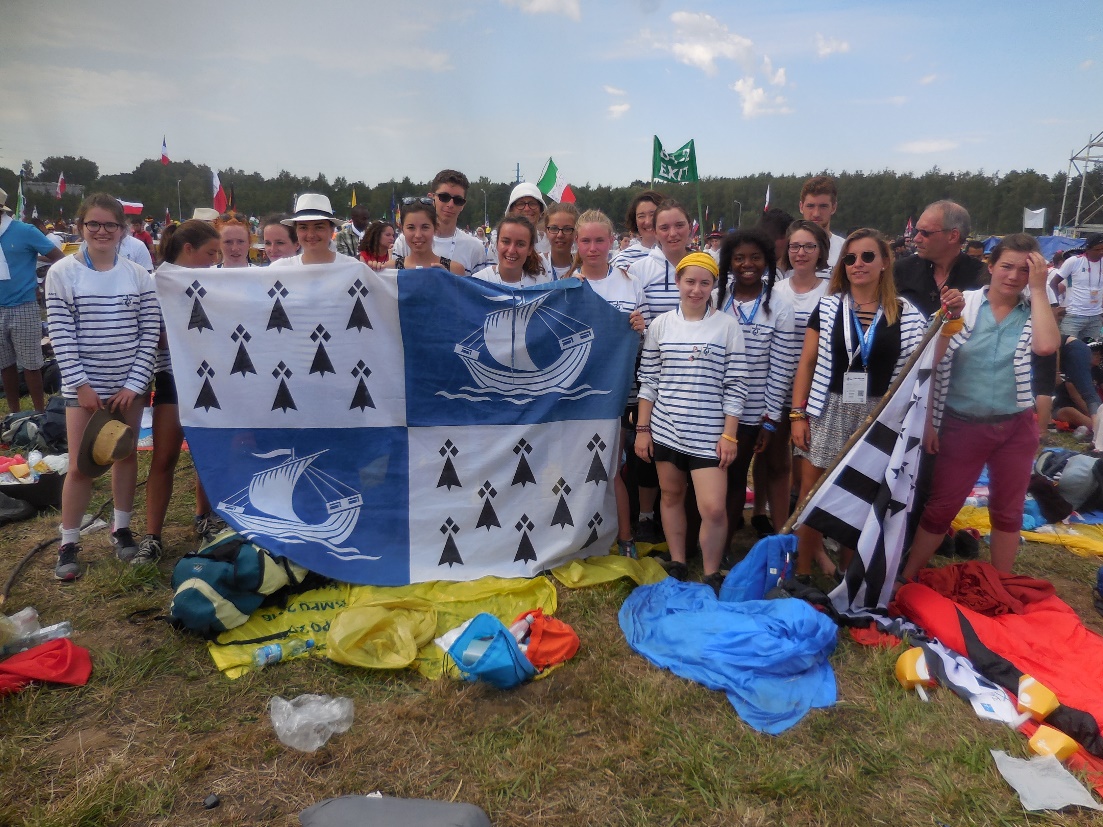 Heureux les cœurs aimants,
Ouverts à l’Amour 
de Dieu le Père !
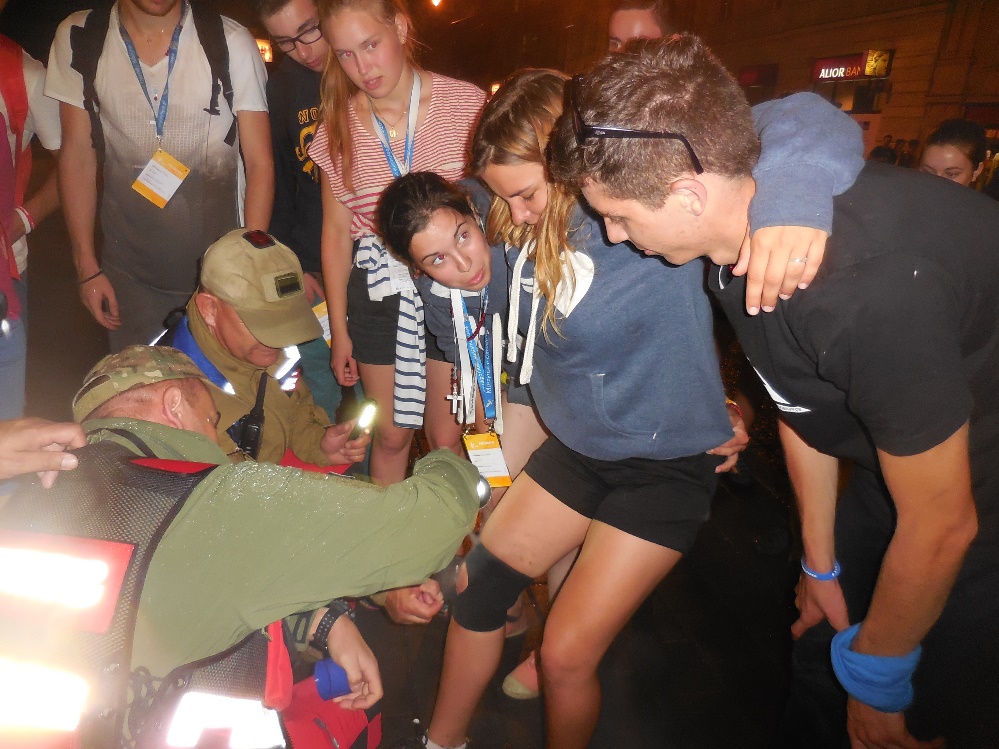 (les secouristes à l’œuvre)
(Redon sur le Campus Miséricordiae)
Chrétien, quitte la peur, 
sois fidèle :
Remets à Dieu tes soucis !
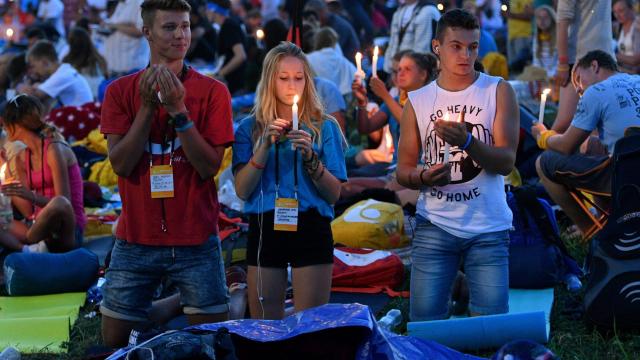 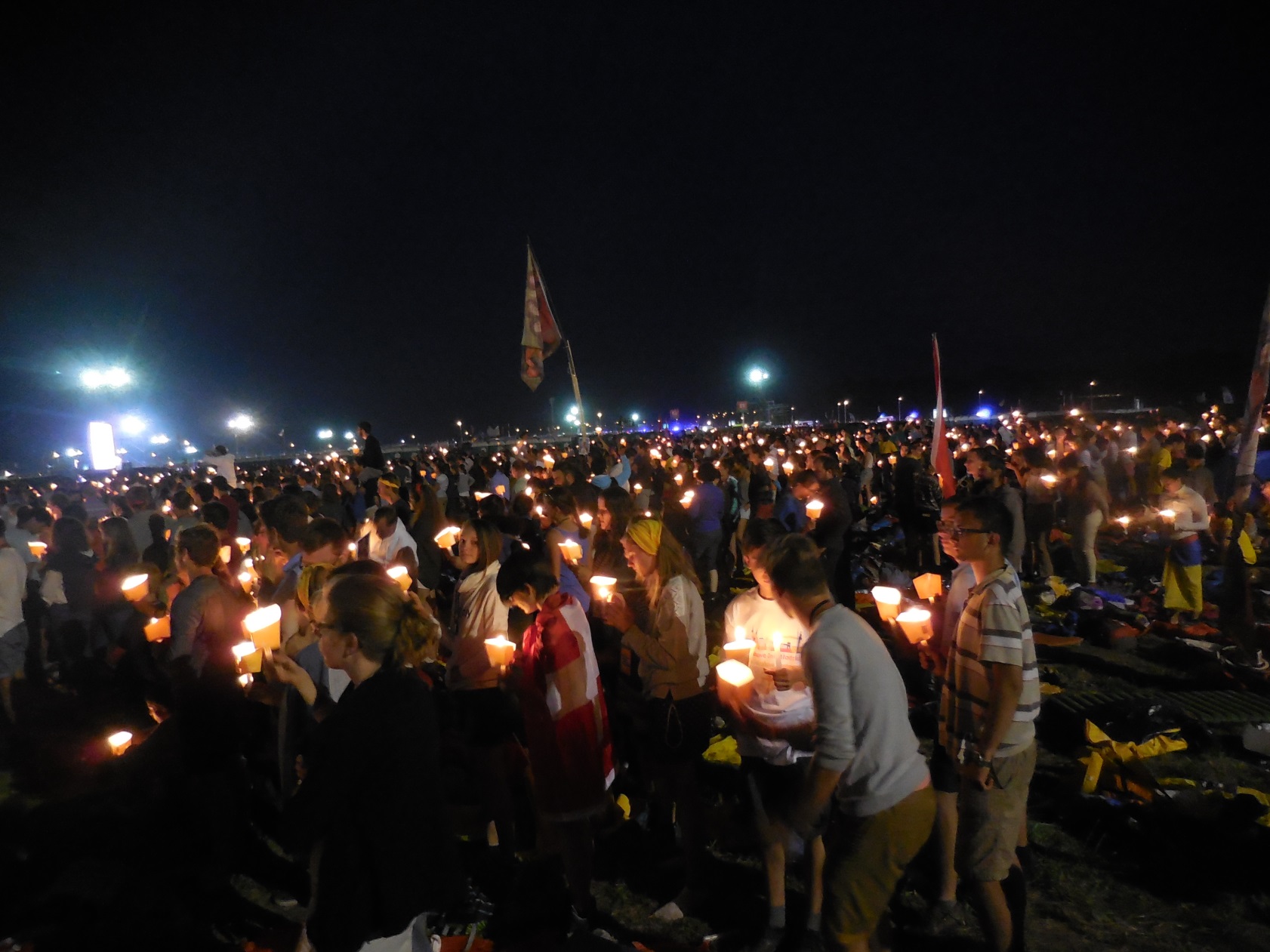 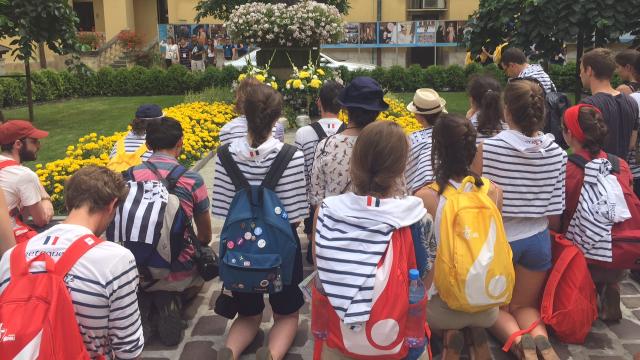 (Temps de prière à l’Archevêché de Cracovie : les bretons se recueillent après l’assassinat du P. Hamel)
(Veillée du samedi soir,
 Campus Misericordiae)
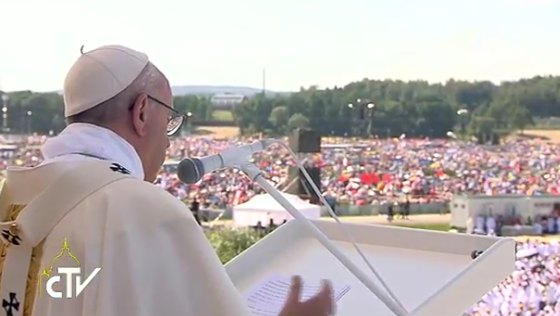 Aie confiance en lui, 
Car il est ressuscité,
Vivant à jamais !
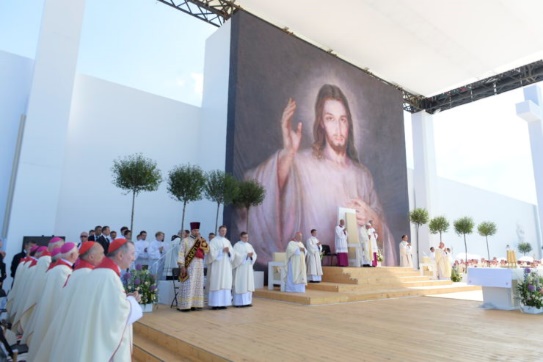 (Messe du dimanche – 
Campus Misericordiae)
Heureux les cœurs miséricordieux,
Car ils obtiendront Miséricorde !
Heureux les cœurs aimants,
Ouverts à l’Amour de Dieu le Père!
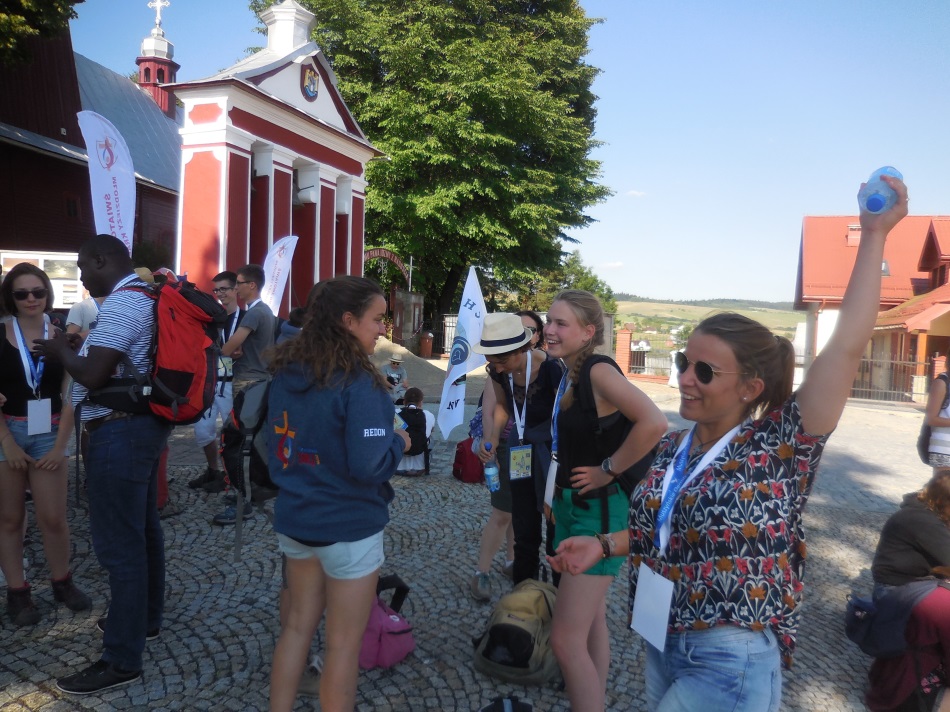 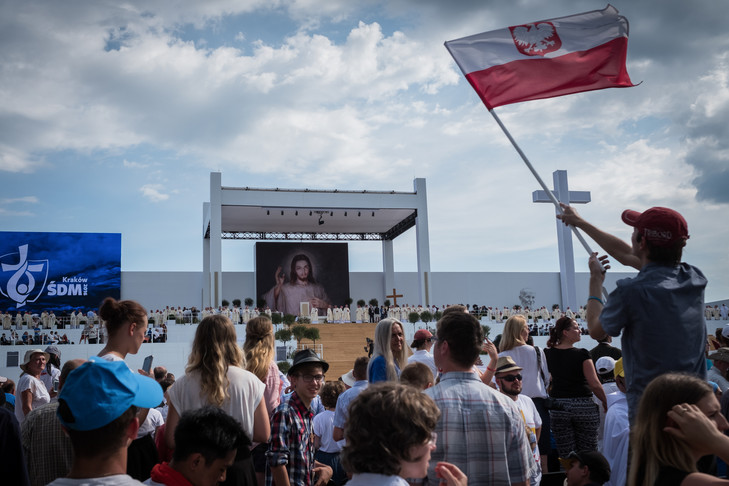 (le sourire des salvatoriennes)
(Messe du dimanche 
Campus Misericordiae)
Heureux les cœurs miséricordieux,
Car ils obtiendront Miséricorde !
Heureux les cœurs aimants,
Ouverts à l’Amour de Dieu le Père !
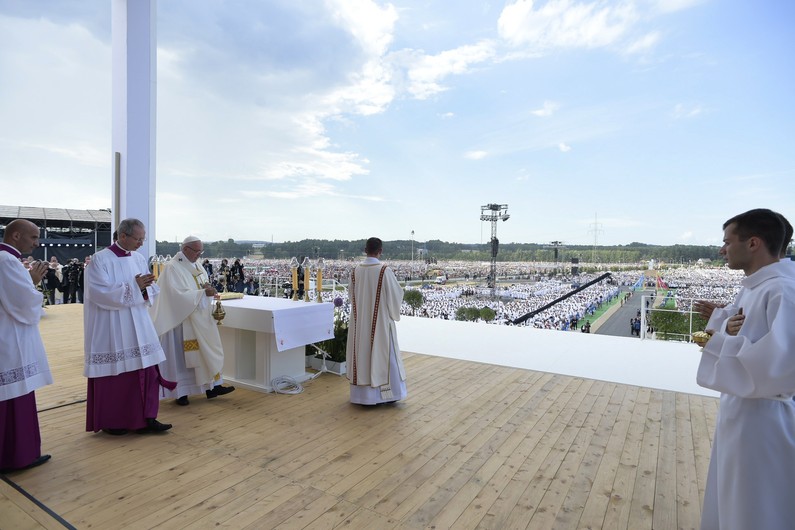 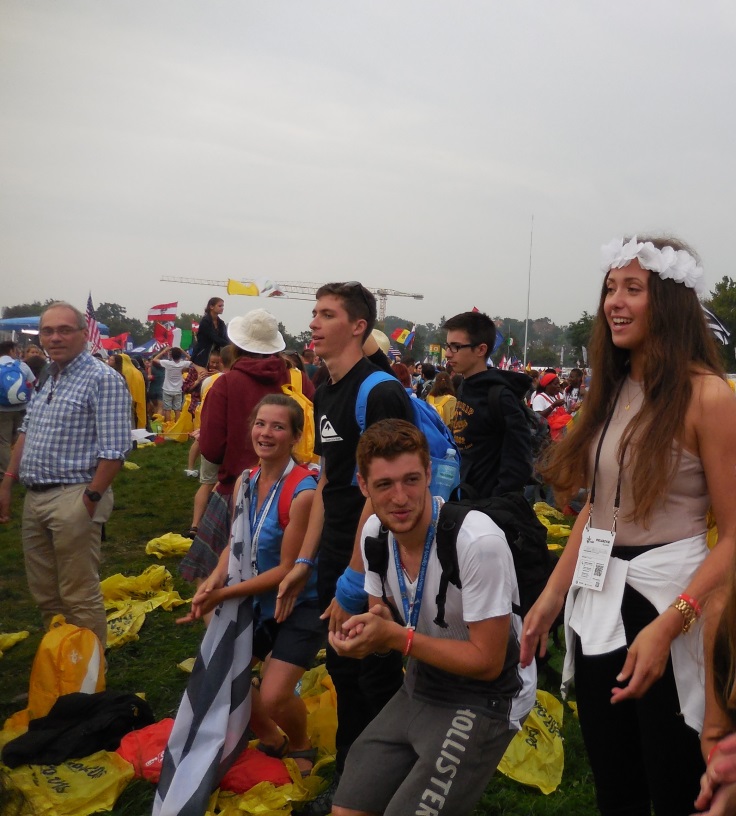 (Messe du dimanche 
Campus Misericordiae)
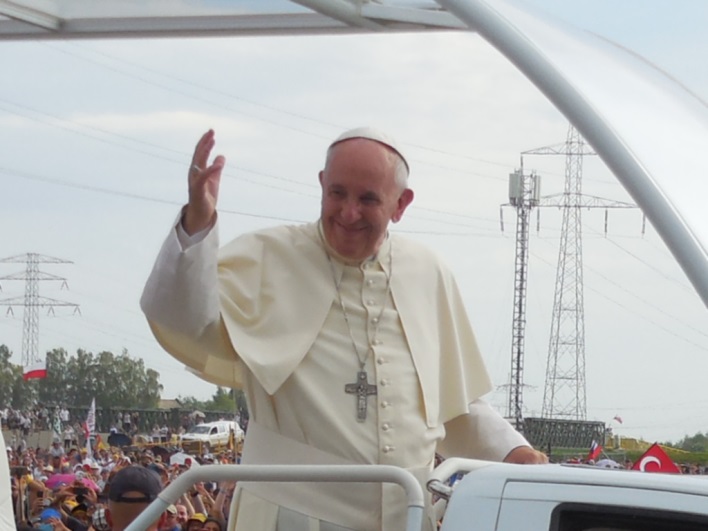 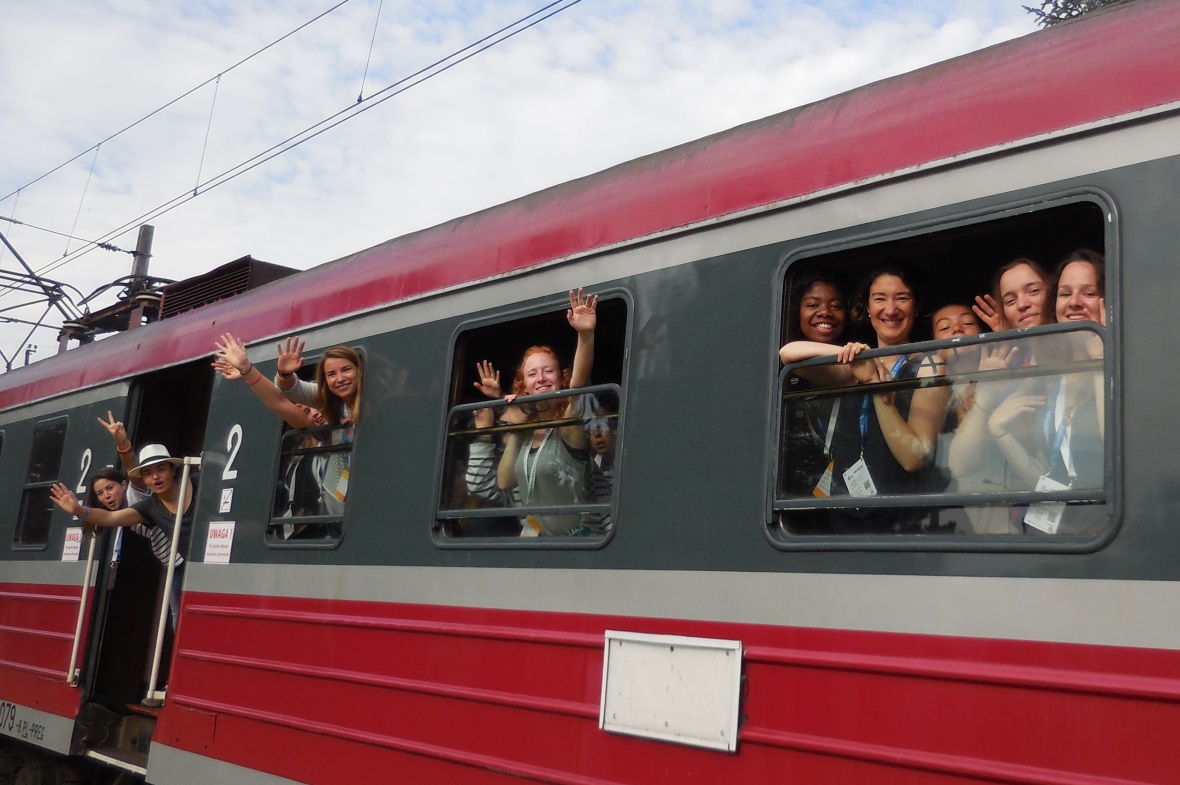 Sincères remerciements
 à Fabienne CARRETTE 
pour l’accompagnement à Cracovie 
des jeunes redonnais, 
dont  une dizaine de Salvatoriens.
Photos : CTV, Zenit, KTO, Diocèses de Rennes et de St Brieuc, F CARRETTE